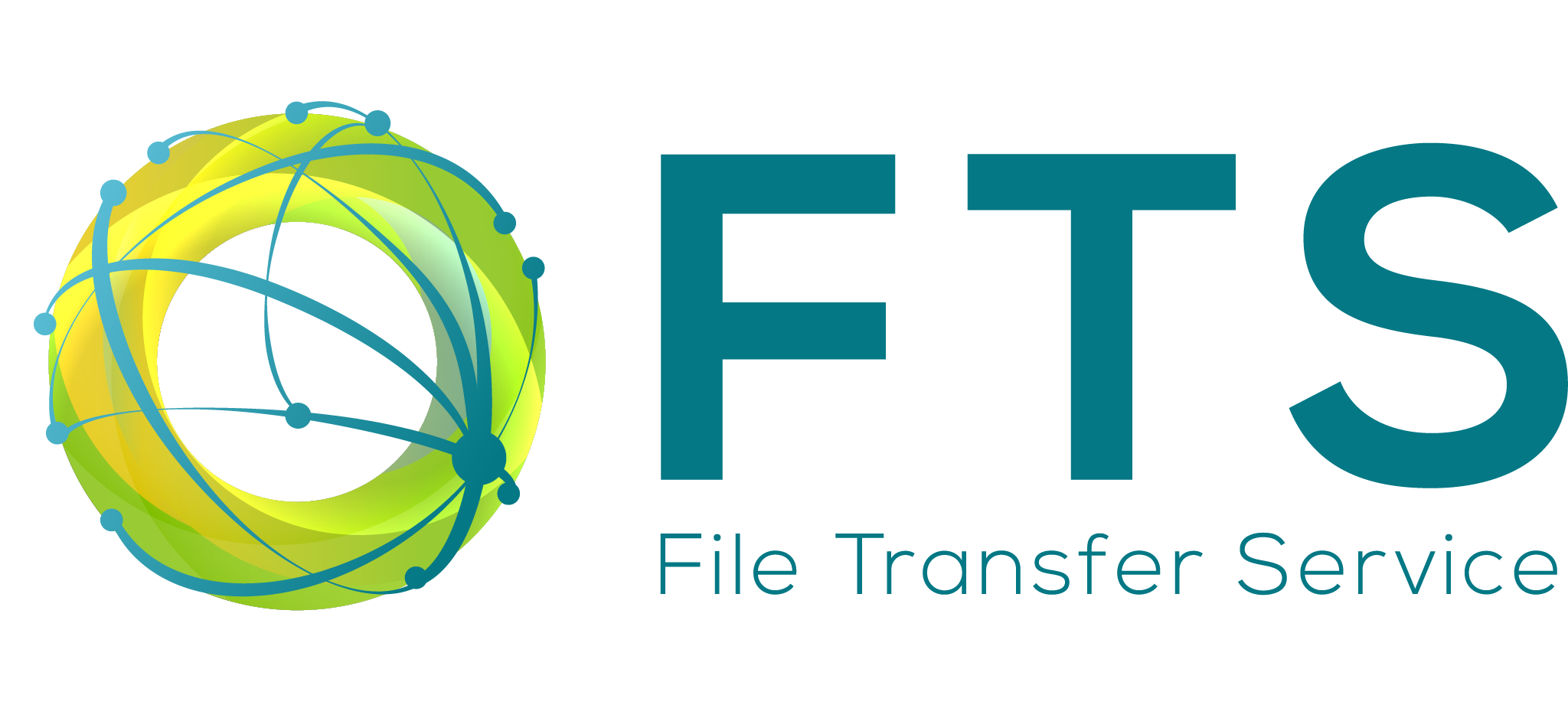 File Transfer Service at Exabyte scale
GRID 2018
Andrea Manzi (CERN)
on behalf of the FTS team
Distributes the majority of Large Hadron Collider data across the World LHC Computing Grid (WLCG) infrastructure.

Developed at CERN
FTS distributes the majority of Large Hadron Collider data across the World LHC Computing Grid (WLCG) infrastructure.
Developed at CERN.
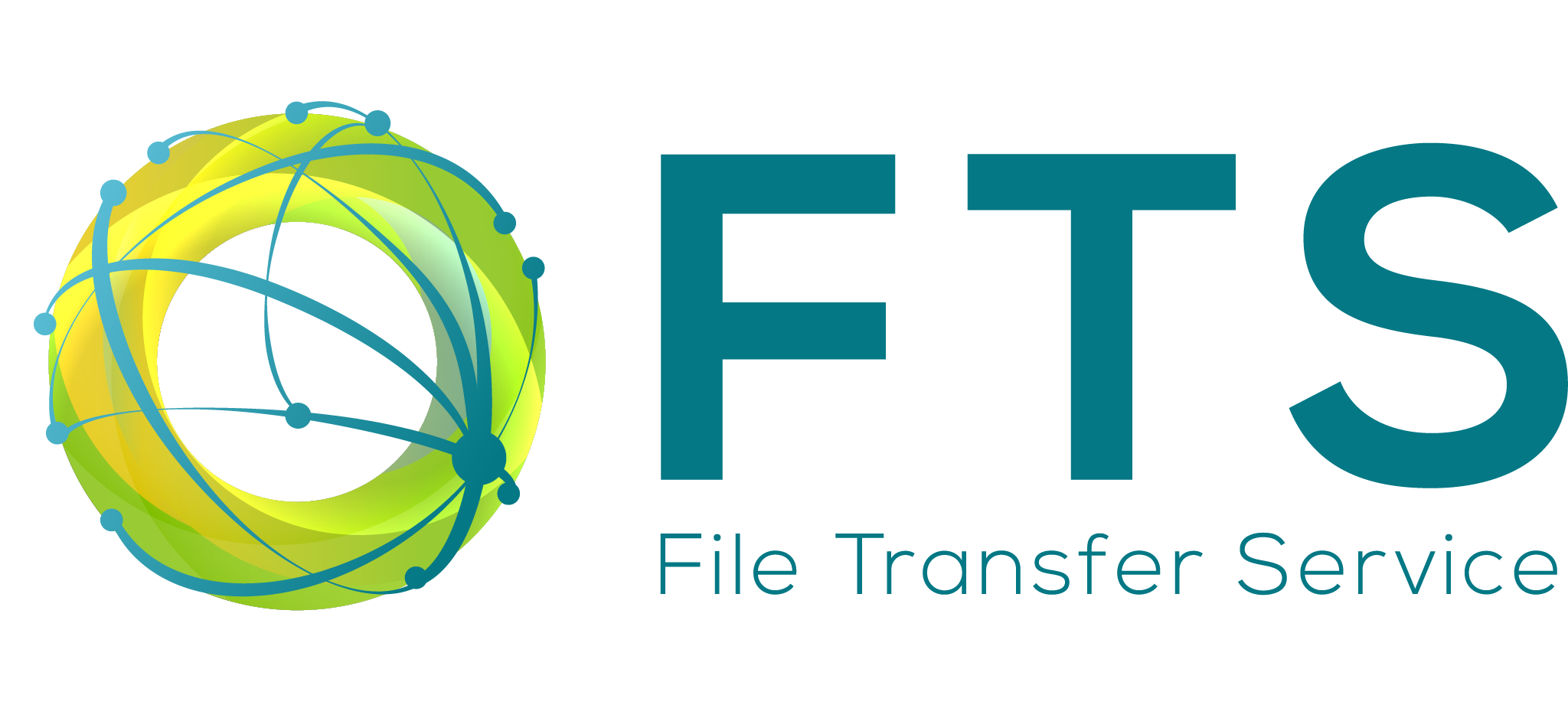 Overview
FTS intro
FTS architecture & components
Multi-protocol support & gfal2
WLCG DOMA TPC
CTA integration
Web access & Monitoring 
CERN instances
DAQ  use case
FTS Public
On going activities
Upcoming release
XDC project
Last Mile Transfers(LMT)
File Transfer Service at Exabyte scale
10/09/18
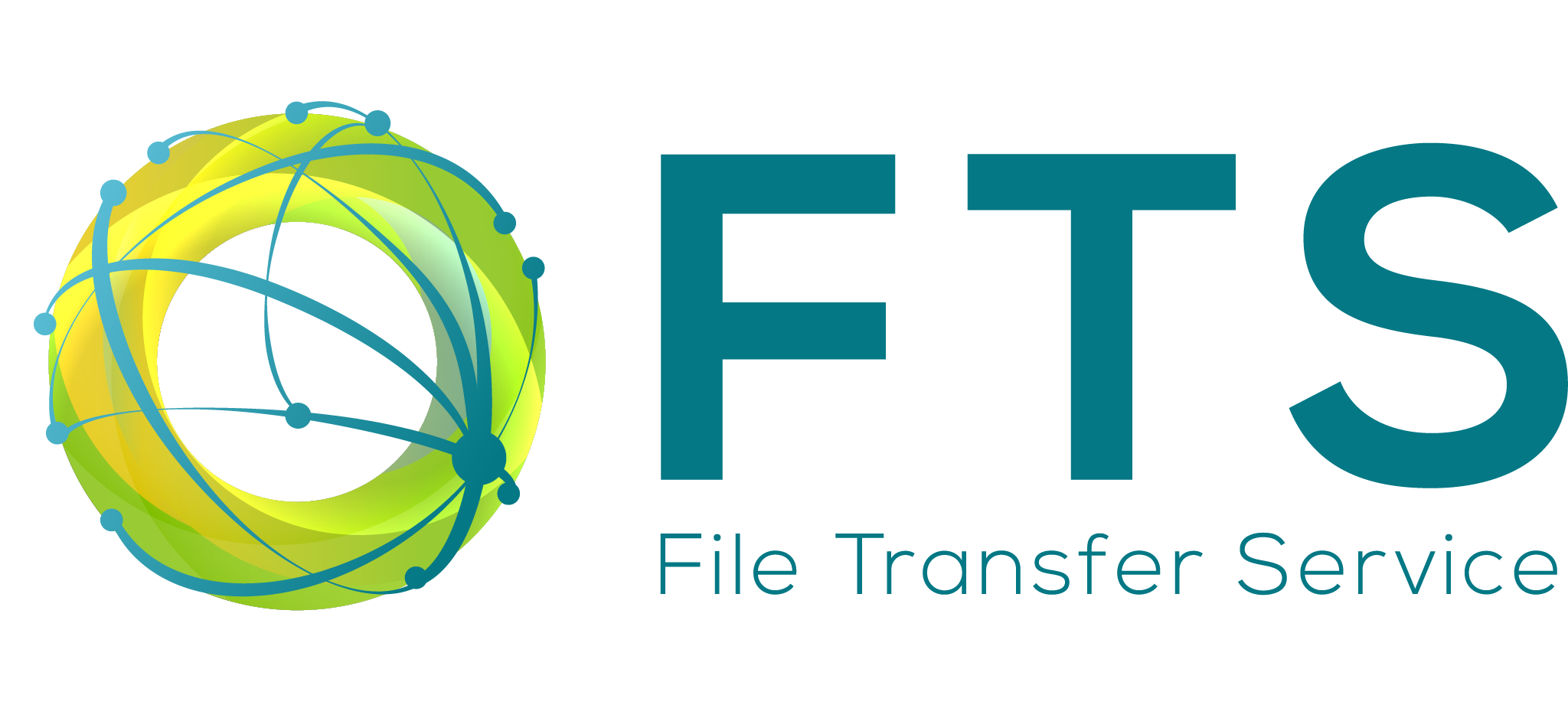 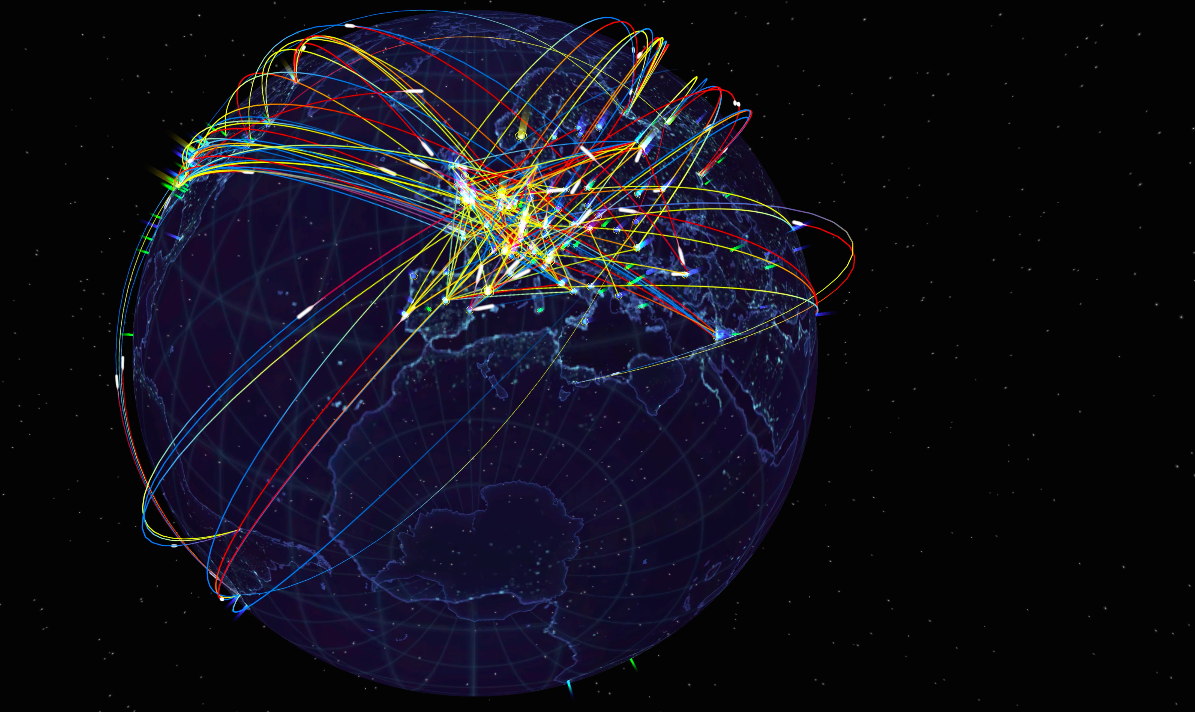 Distributes the majority of Large Hadron Collider data across the World LHC Computing Grid (WLCG) infrastructure

Used also by other Communities (i.e. Lifescience)

In production at CERN since 2014
FTS distributes the majority of Large Hadron Collider data across the World LHC Computing Grid (WLCG) infrastructure.
Developed at CERN.
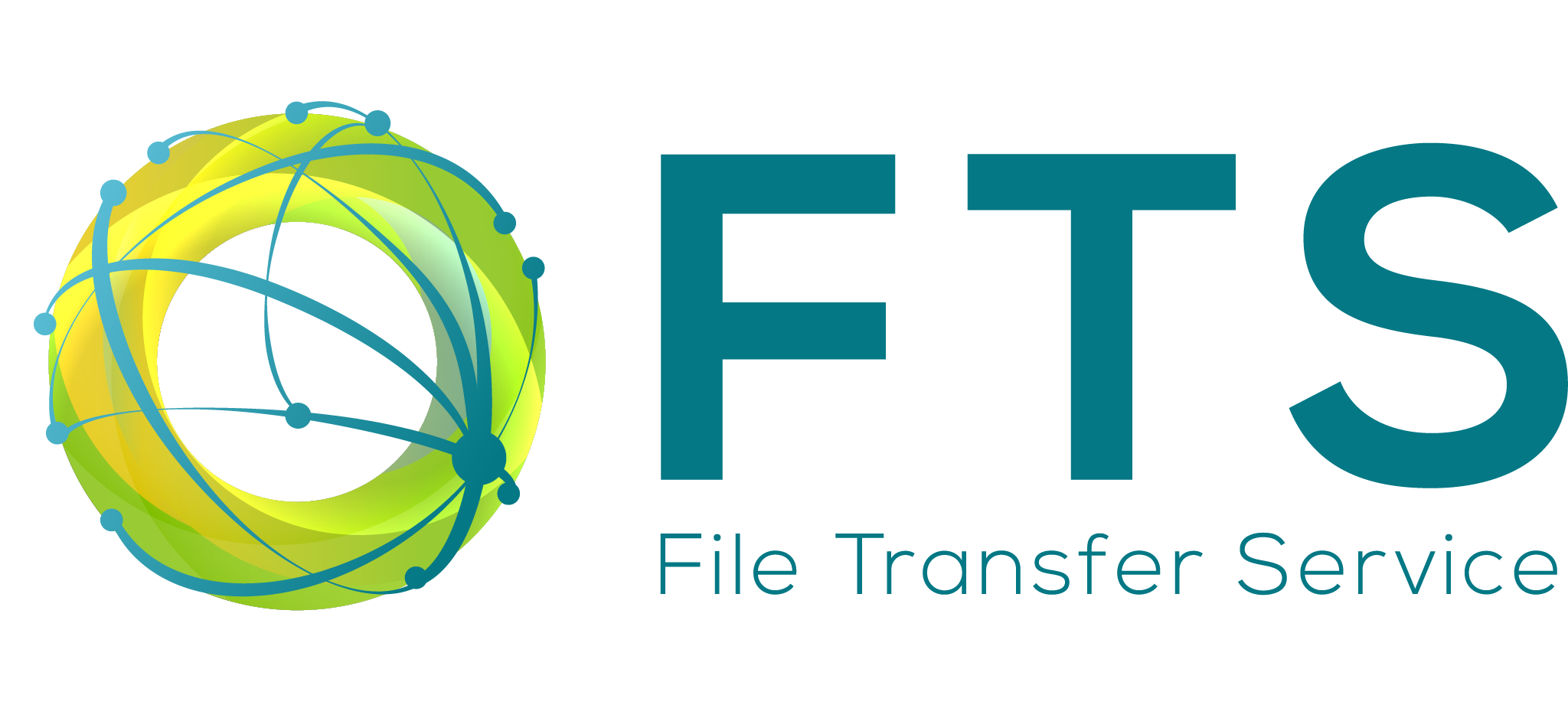 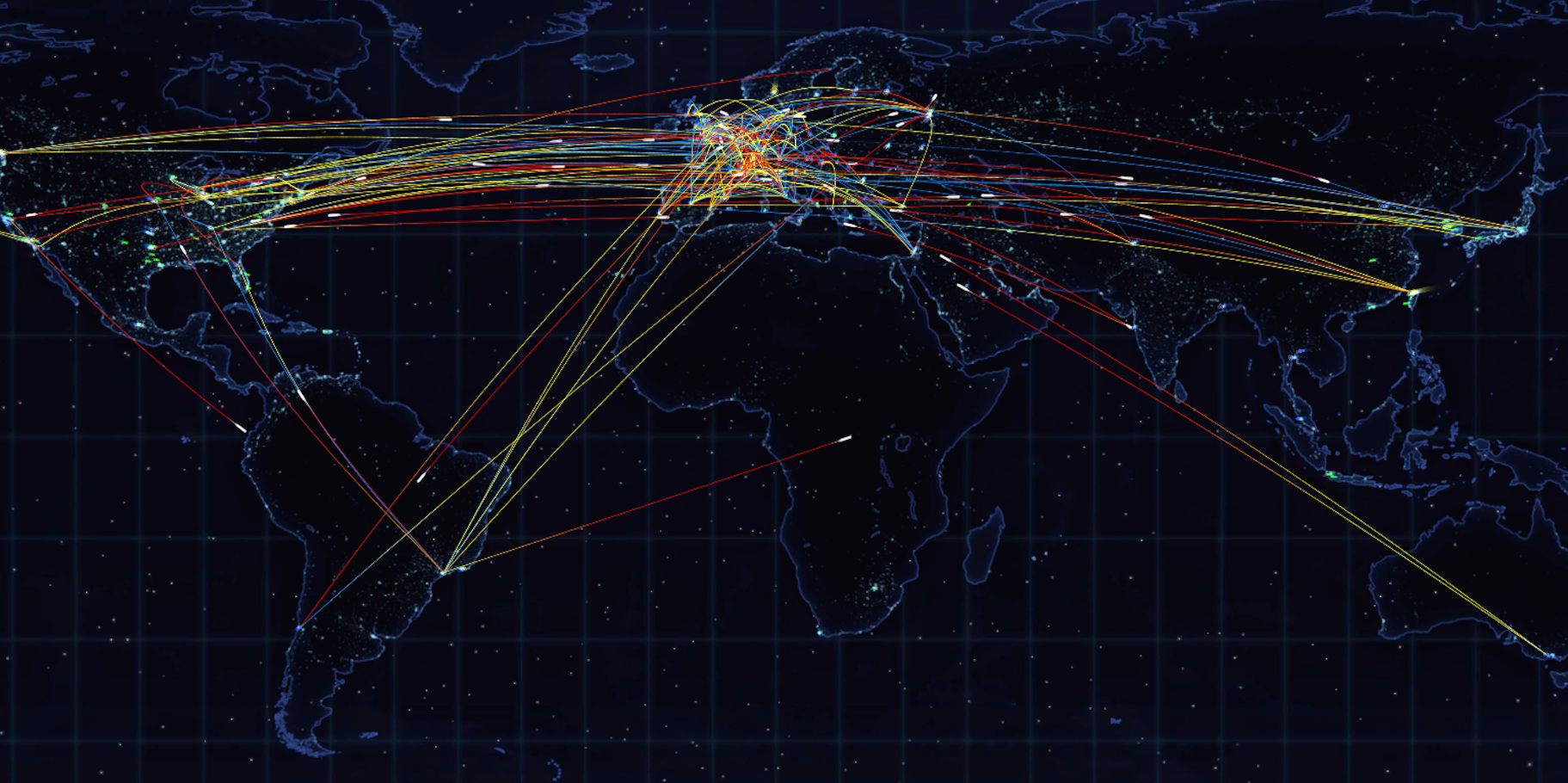 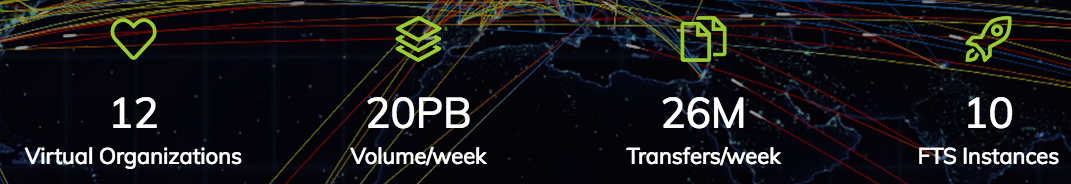 Distributes the majority of Large Hadron Collider data across the World LHC Computing Grid (WLCG) infrastructure.

Developed at CERN
FTS distributes the majority of Large Hadron Collider data across the World LHC Computing Grid (WLCG) infrastructure.
Developed at CERN.
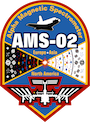 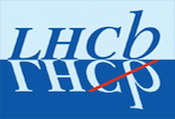 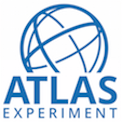 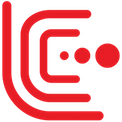 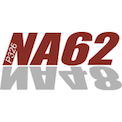 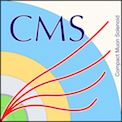 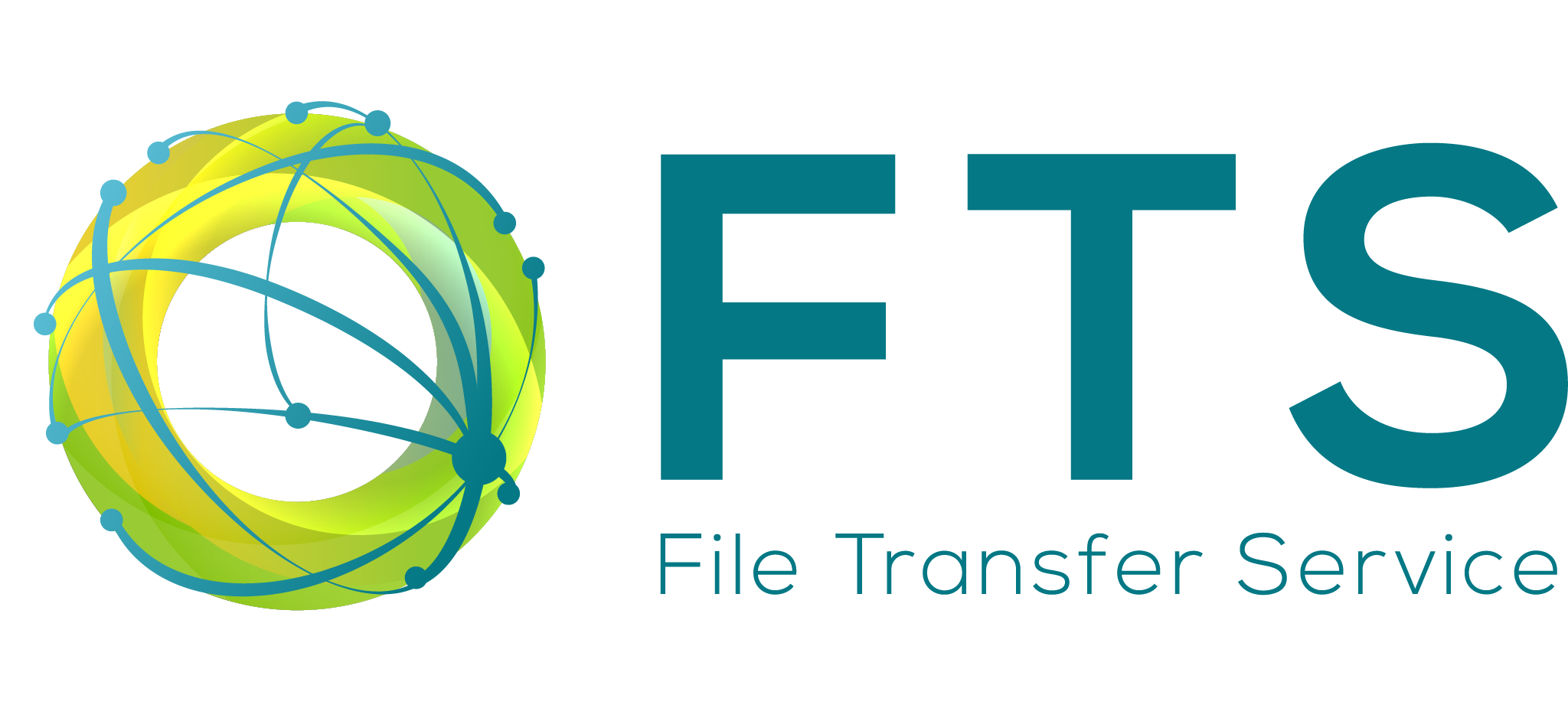 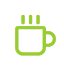 Easy users interaction for submitting transfers. Copy one file from one place to another. 
WebFTS portal for end-users, Real Time monitoring and Web Admin
Simplicity
Reliability
&
Integrity
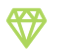 Checksums and retries are provided per transfer.
Multiprotocol support (Http, gsiftp, xrootd, SRM, S3,..) 
Different clients to access the service (RESTFul APIs, python bindings).
Transfers from/to different storages (EOS, DPM, Object Storages, STORM, dCache, CTA, ..).
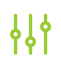 Flexibility
&
Scalability
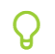 Parallel transfers scheduling and optimization  to get the most from network without burning the storages.
Priorities/Activities support for transfers classification.
Intelligence
10/09/18
File Transfer Service at Exabyte scale
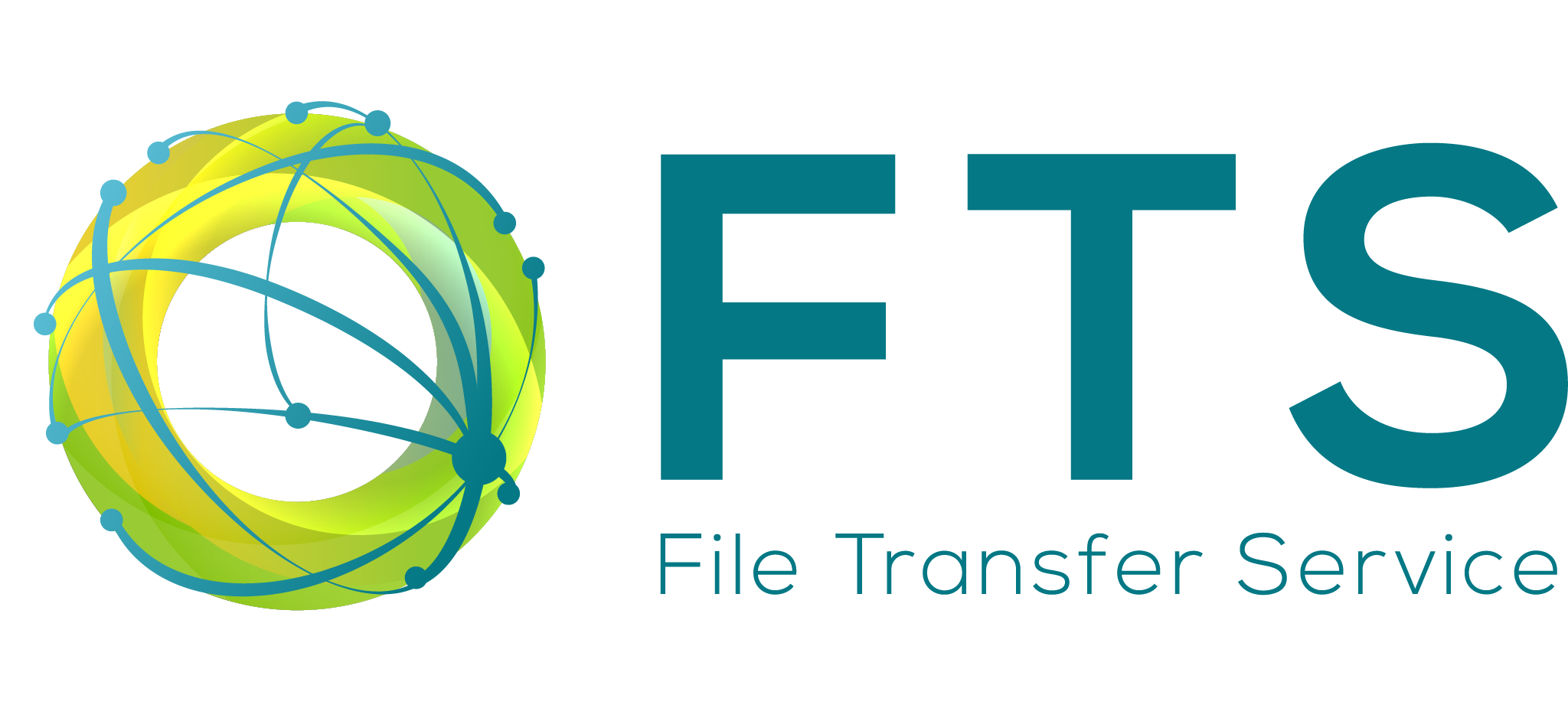 FTS intro
FTS architecture & components
Multi-protocol support & gfal2
WLCG DOMA TPC
CTA integration
Web access & Monitoring 
CERN instances
DAQ  use case
FTS public
On going activities
Upcoming release
XDC project
Last Mile Transfers (LMT)
File Transfer Service at Exabyte scale
10/09/18
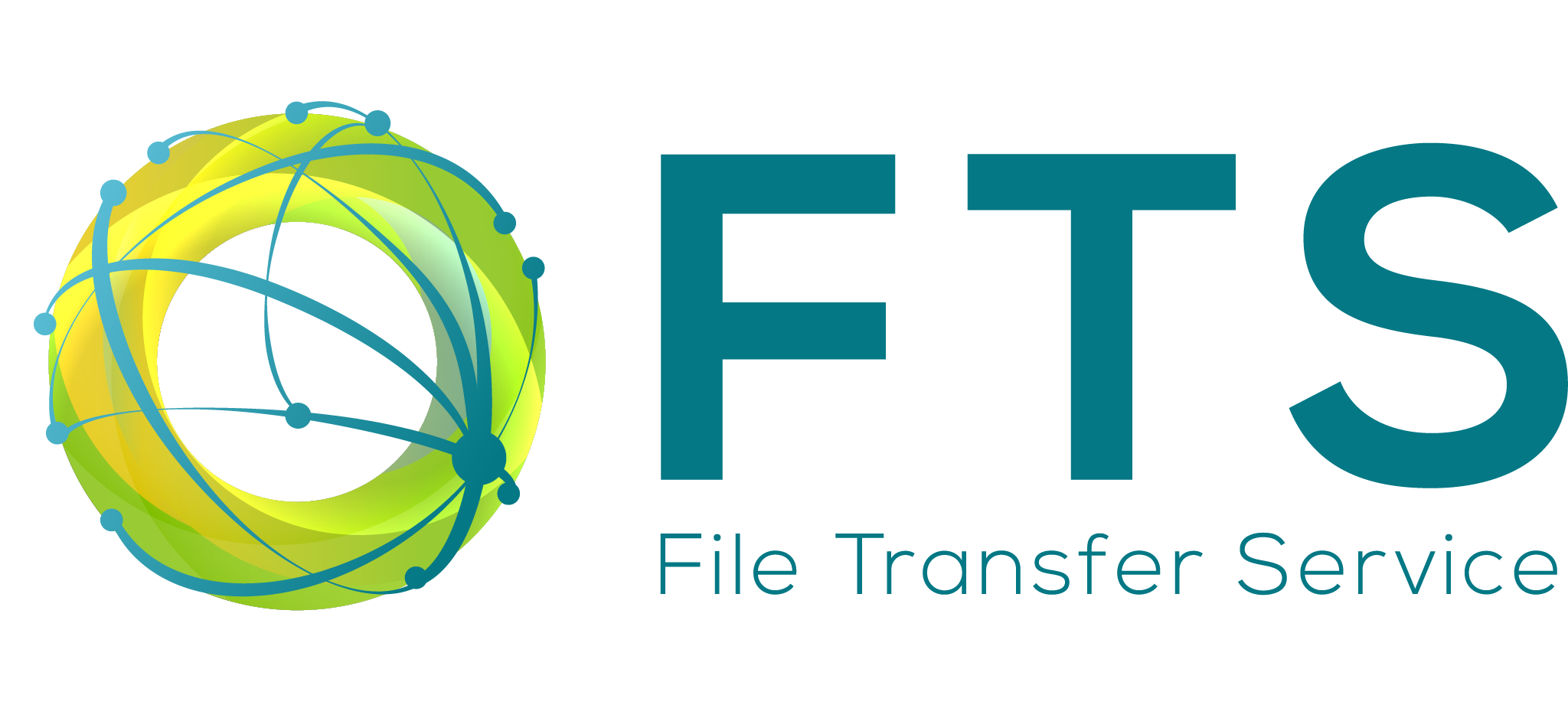 Optimizes parallel transfers
Horizontal scalability
Optimizer
Server
Server
Scheduler
Transfers 
from tapes
Bring online
Bring online
…
Fts-Url-Copy
REST
REST
FTS distributes the majority of Large Hadron Collider data across the World LHC Computing Grid (WLCG) infrastructure.
Developed at CERN.
Gfal2
(HA Proxy)
Multi-protocols support
MySQL
Client Access
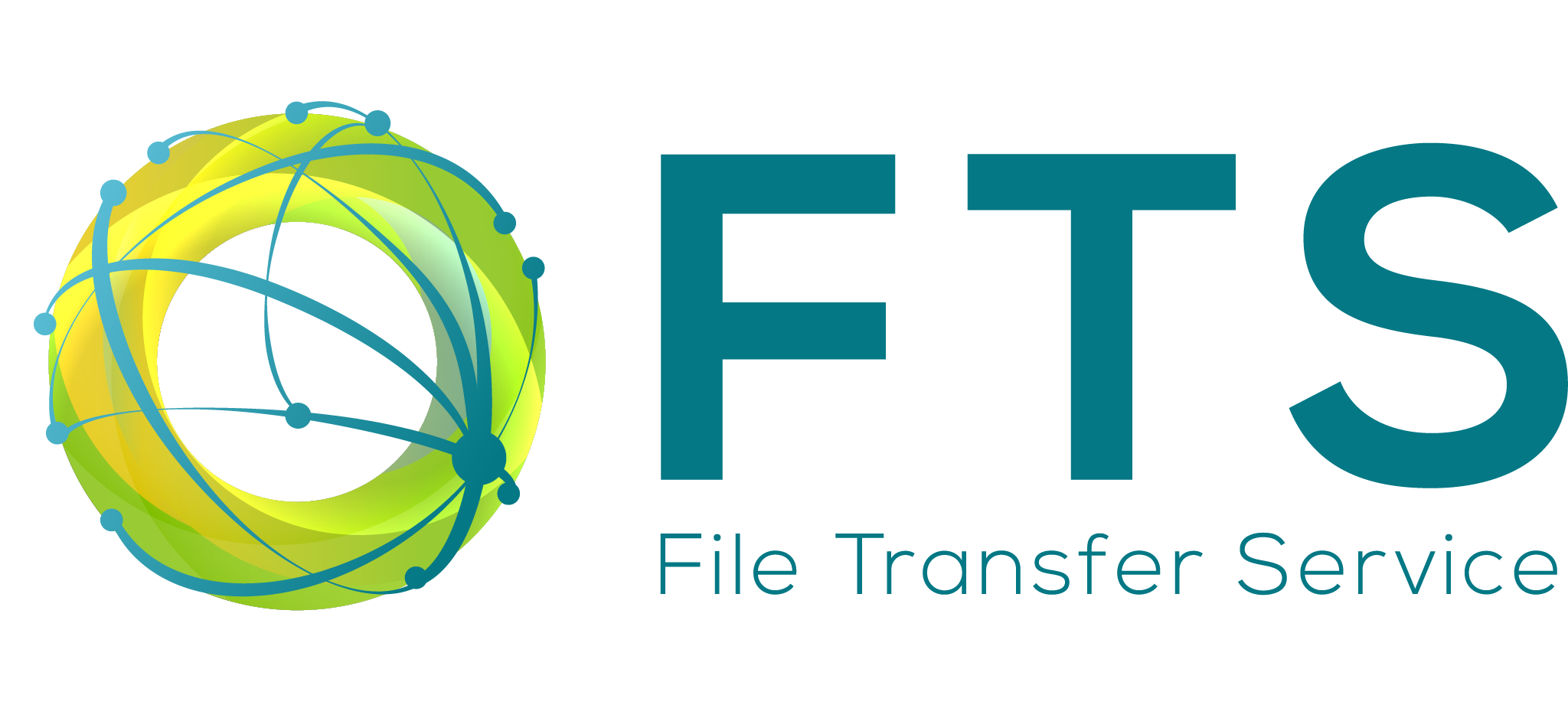 Transfer Scheduler
For each link transfers are prioritized according to:
Transfer Priority 
provided by the users
Activities shares
Slots weights associated to transfers activities ( labels assigned to transfers )
VO shares 
Links weights associated to VOs
Links are randomly scheduled within  VO now
Plan to give more priority to links having Sources /Destinations with high throughput
File Transfer Service at Exabyte scale
10/09/18
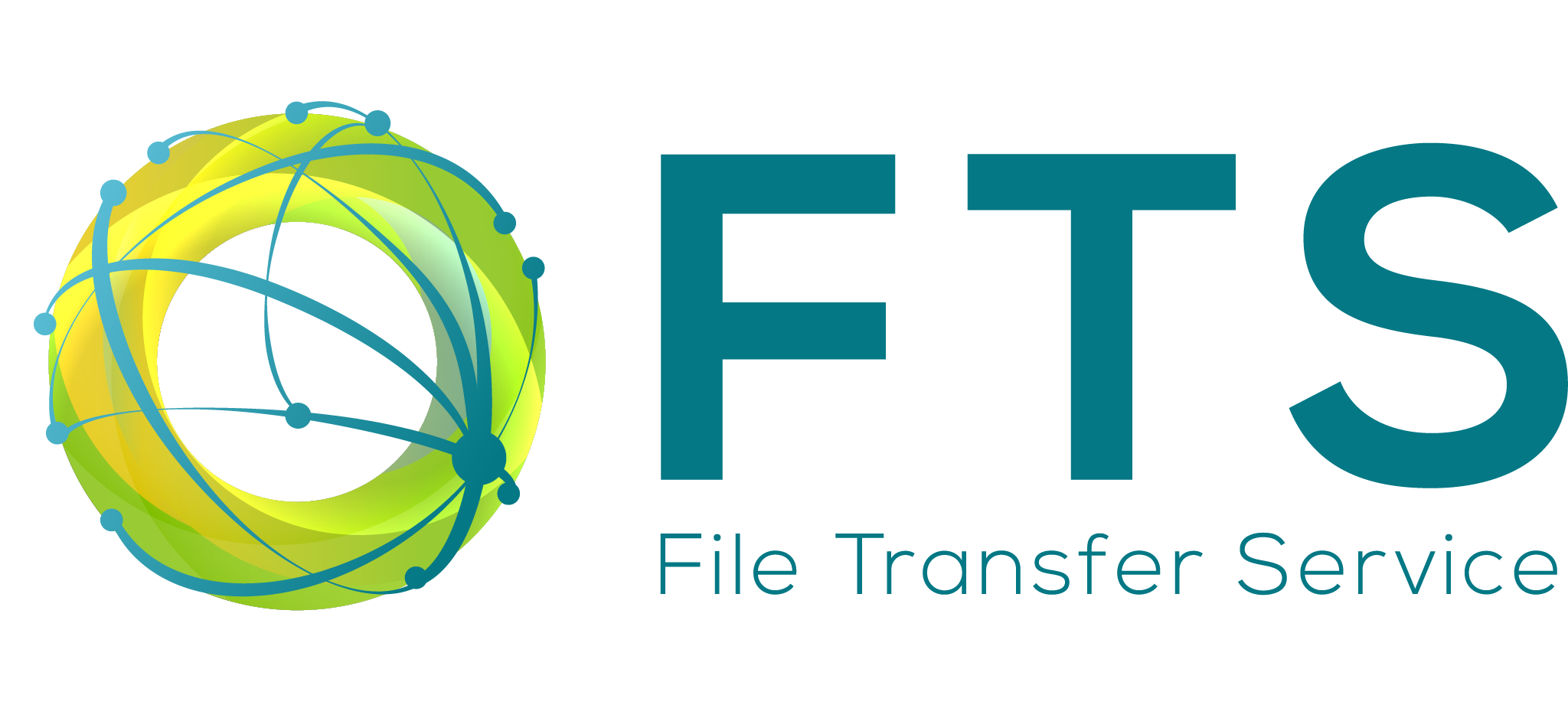 Transfer Optimizer
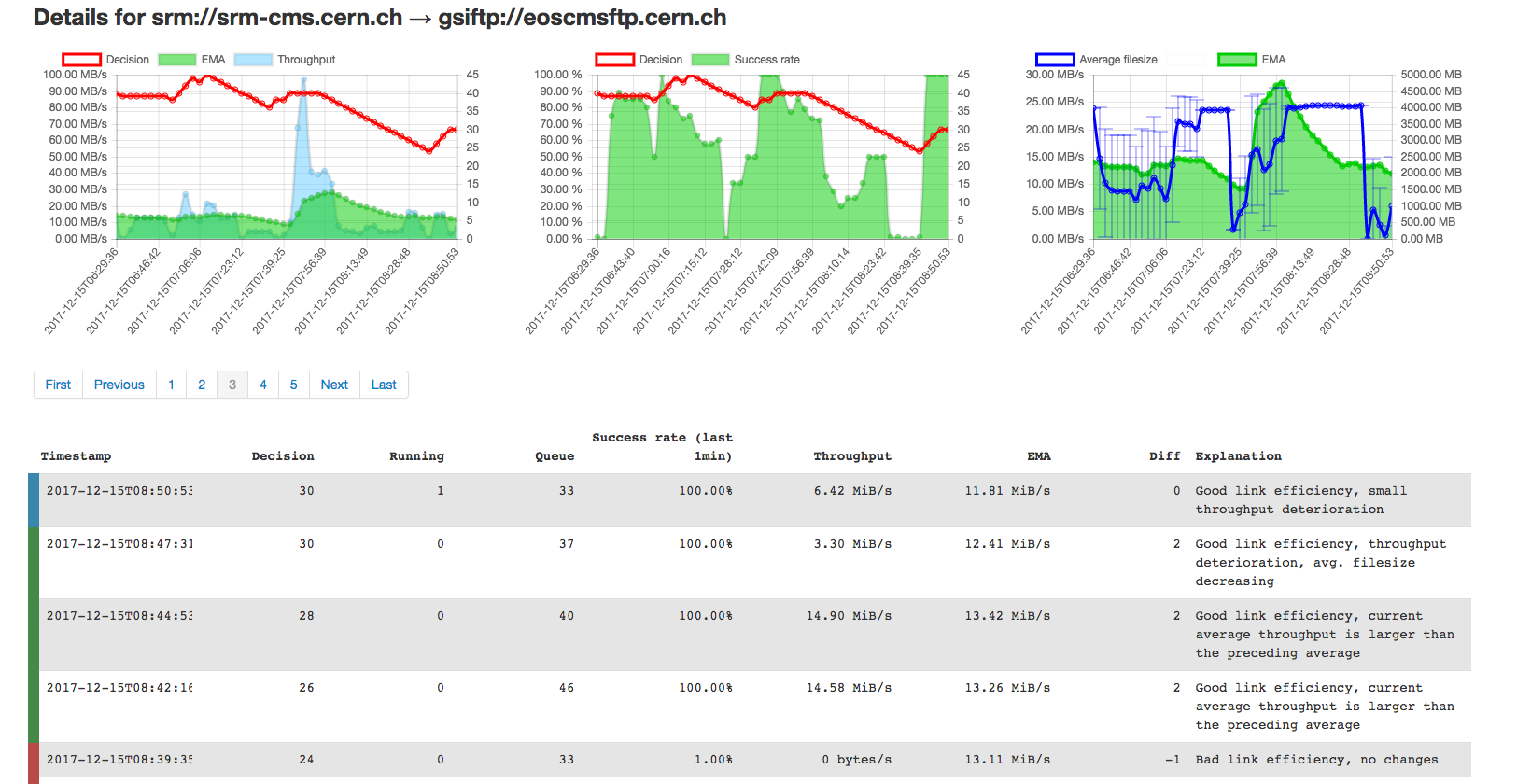 Number or Streams per transfer are also optimized
based on the file size and the transfer queue (if enough transfers on a link we always use 1 stream per file)
10/09/18
File Transfer Service at Exabyte scale
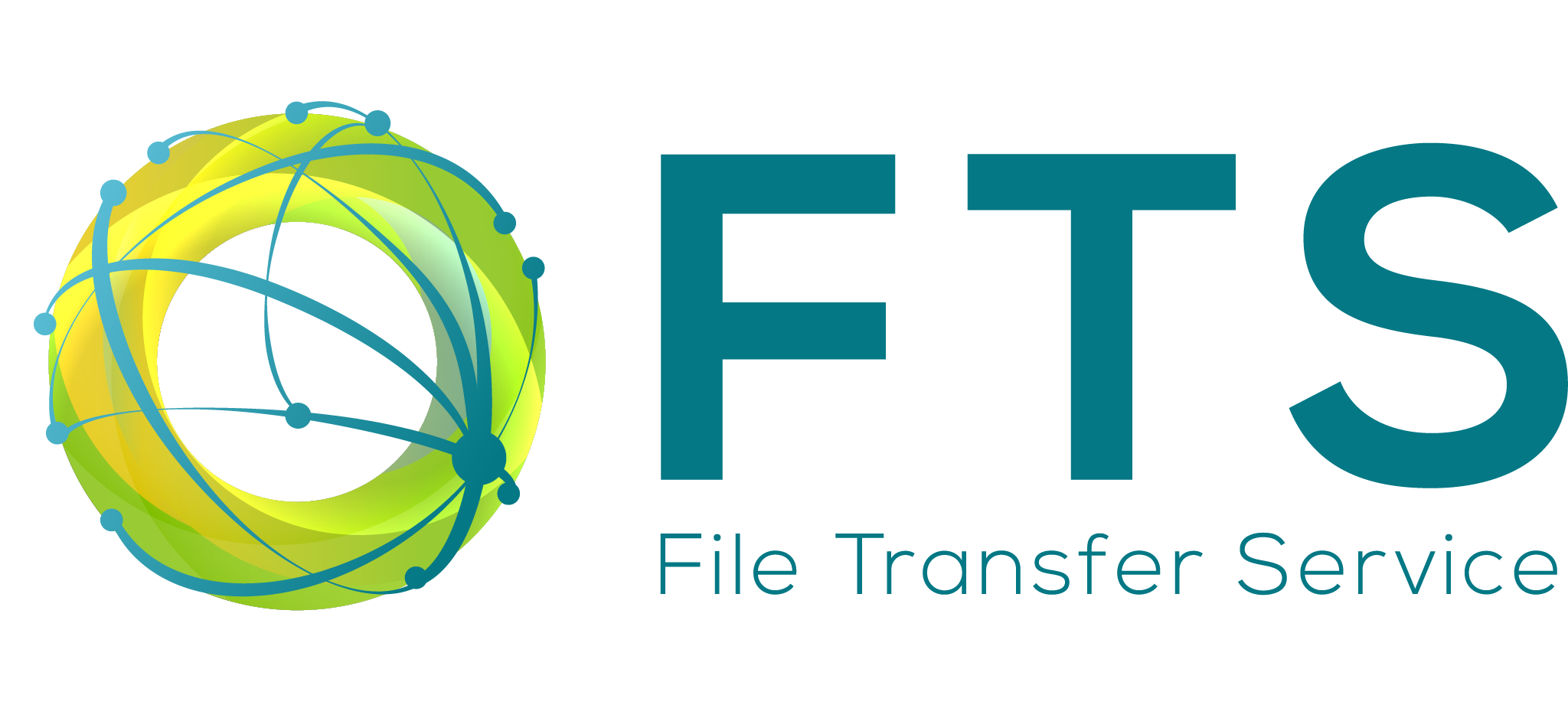 User Tools and APIs
RESTFul APIs
http://fts3-docs.web.cern.ch/fts3-docs/fts-rest/docs/api.html
Python “easy” bindings and CLI
http://fts3-docs.web.cern.ch/fts3-docs/fts-rest/docs/easy/index.html
http://fts3-docs.web.cern.ch/fts3-docs/fts-rest/docs/cli.html
C++ CLI
http://fts3-docs.web.cern.ch/fts3-docs/docs/cli/cli.html
Data Management frameworks integrated
Rucio, Phedex, DIRAC, Dynamo, etc.
10/09/18
File Transfer Service at Exabyte scale
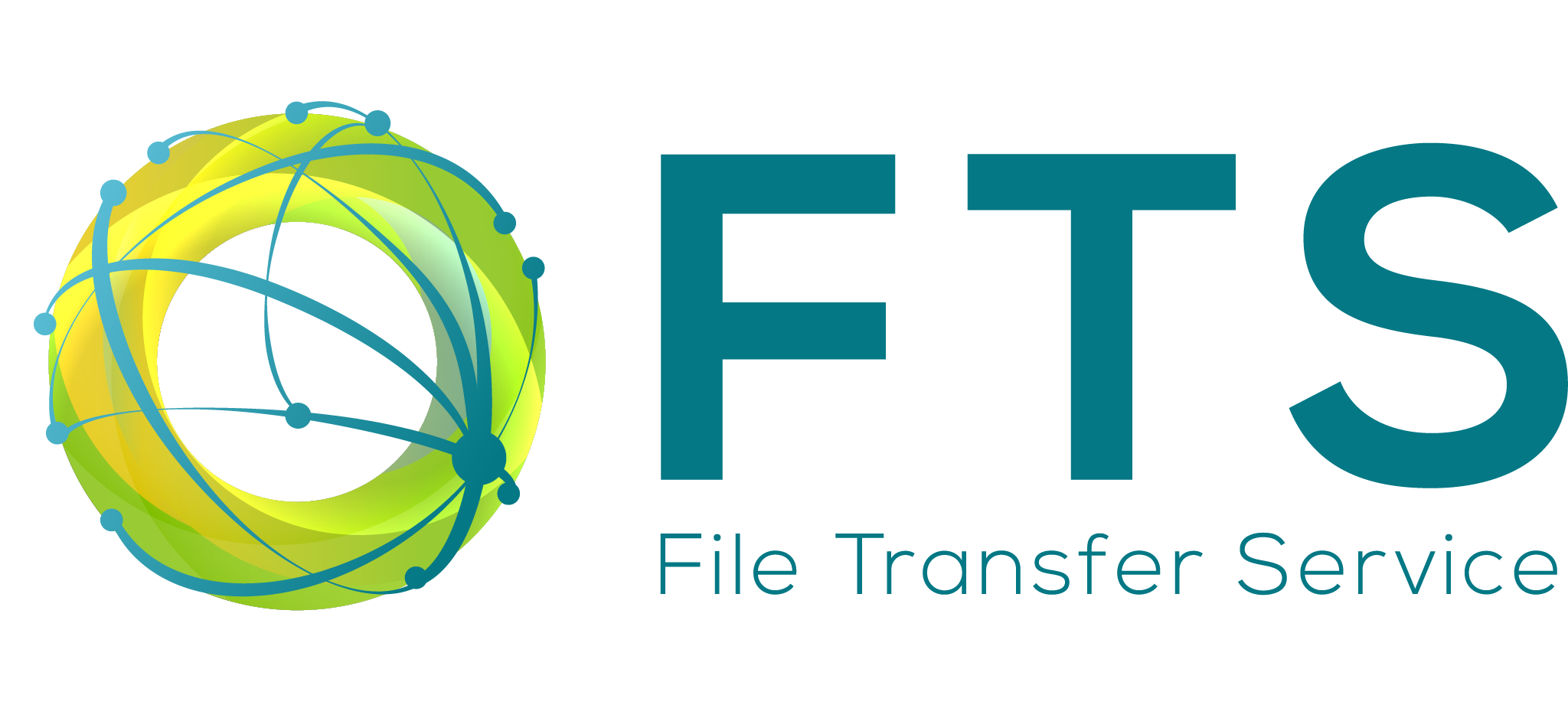 Other  Main Features
Tape Archives integration
FTS can request to ”bring-online” files to disk from storages supporting Tapes
Multi-hop transfers support
Transfers from A->C, but also A->B->C
Bulk File deletions
Clients can send a list of files to delete and FTS optimizes the interactions with the storages
Messaging integration
Messages produced for job/transfer state change and optimizer decisions
File Transfer Service at Exabyte scale
10/09/18
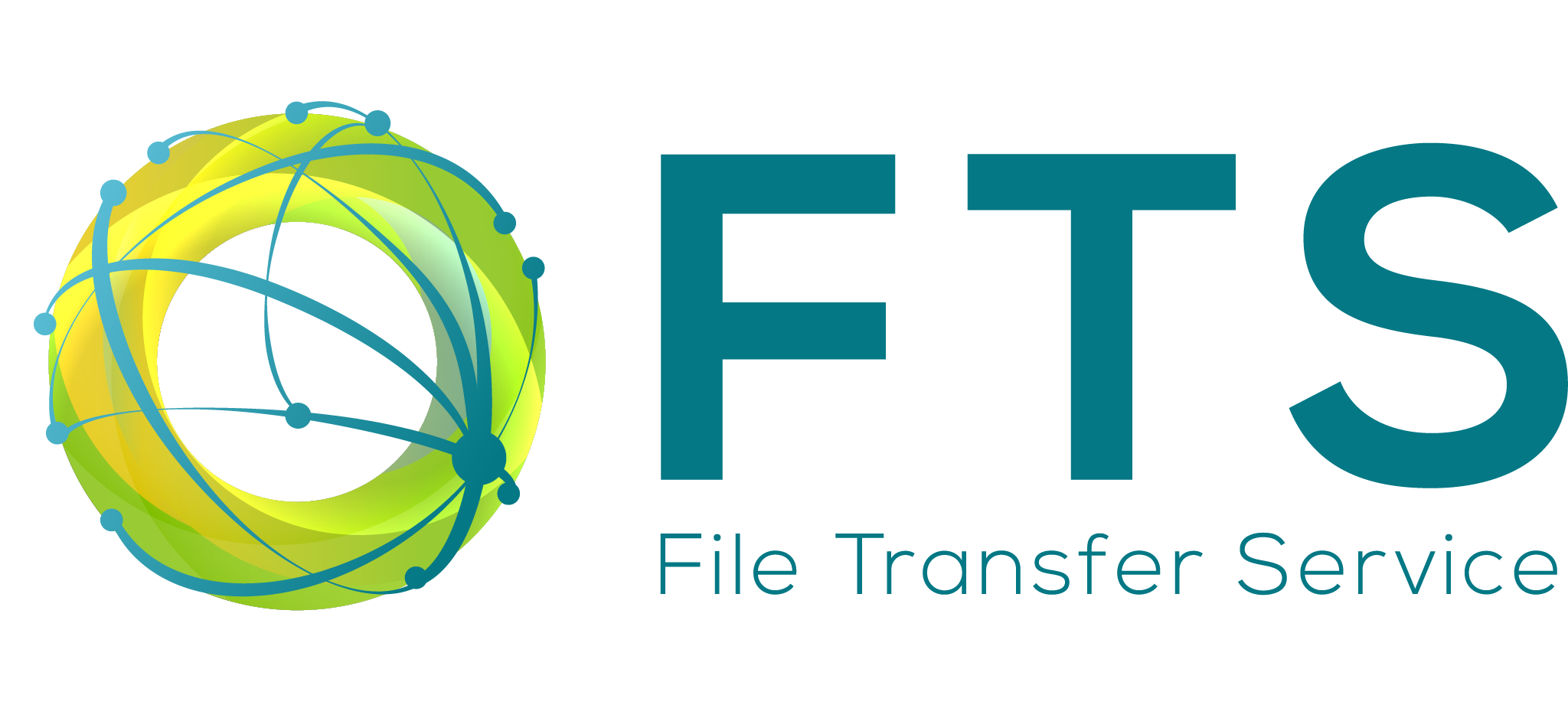 Other Main Feature: Source Replica Selection

Selection of the best source using different algorithms:

orderly(default) : no rank, try replicas in the order provided
queue or auto: rank based on the number of pending files in the queue.
throughput: rank based on the total throughput rate between a source destination pair in the last 1 hour
file-throughput: same as above but ranking for file throughput
pending-data: rank based on the total pending data in the queue between a source destination pair. 
waiting-time: rank based on the waiting time for the incoming job in the queue
waiting-time-with-error: using the failure rate info, calculate the amount of data that will be resent. Rank based on the waiting time plus the time for resending failed data
duration: rank based on the waiting time with error plus the time required to transfer the file
File Transfer Service at Exabyte scale
10/09/18
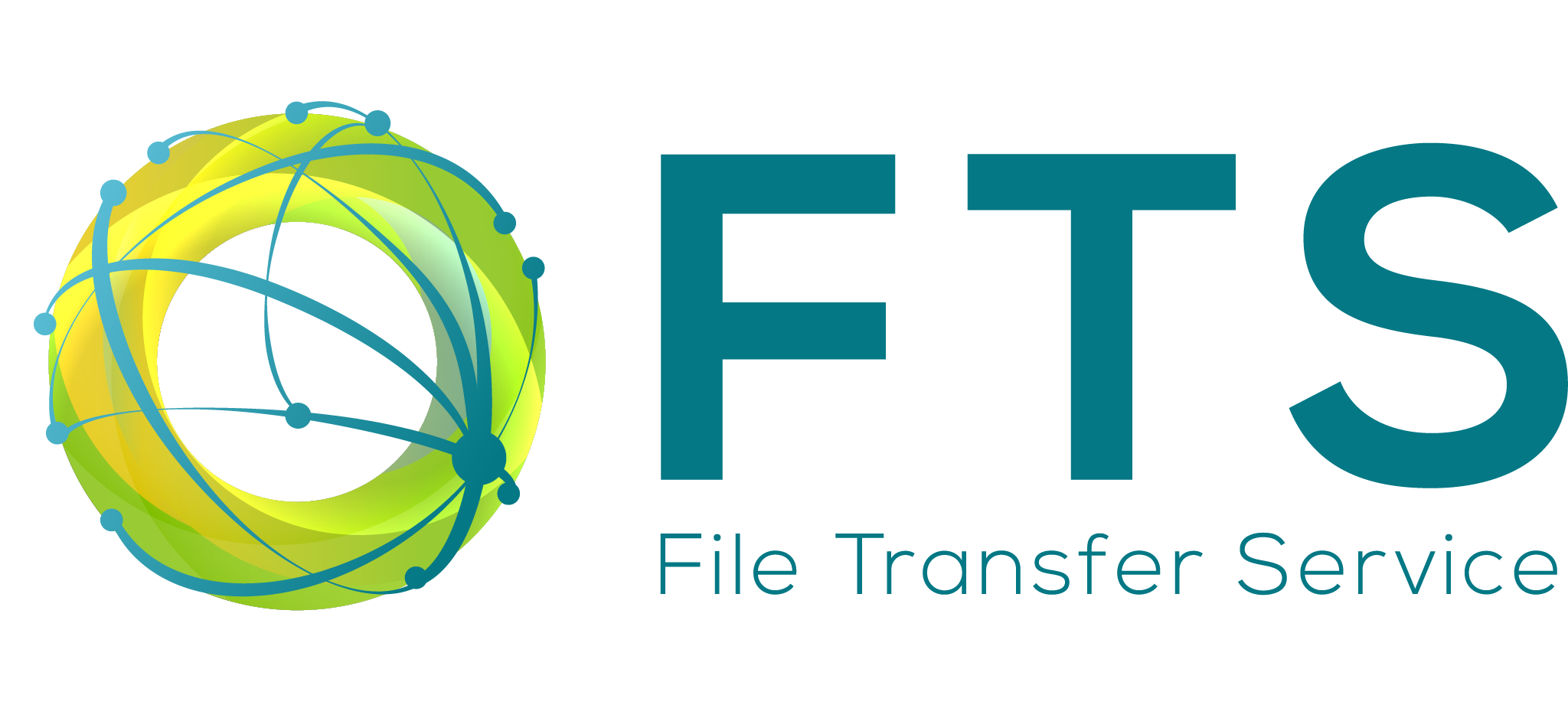 FTS intro
FTS architecture & components
Multi-protocol support & gfal2
WLCG DOMA TPC
CTA integration
Web access & Monitoring 
CERN Instances
DAQ  use case
FTS public
On going activities
Upcoming release
XDC project
Last Mile Transfers (LMT)
File Transfer Service at Exabyte scale
10/09/18
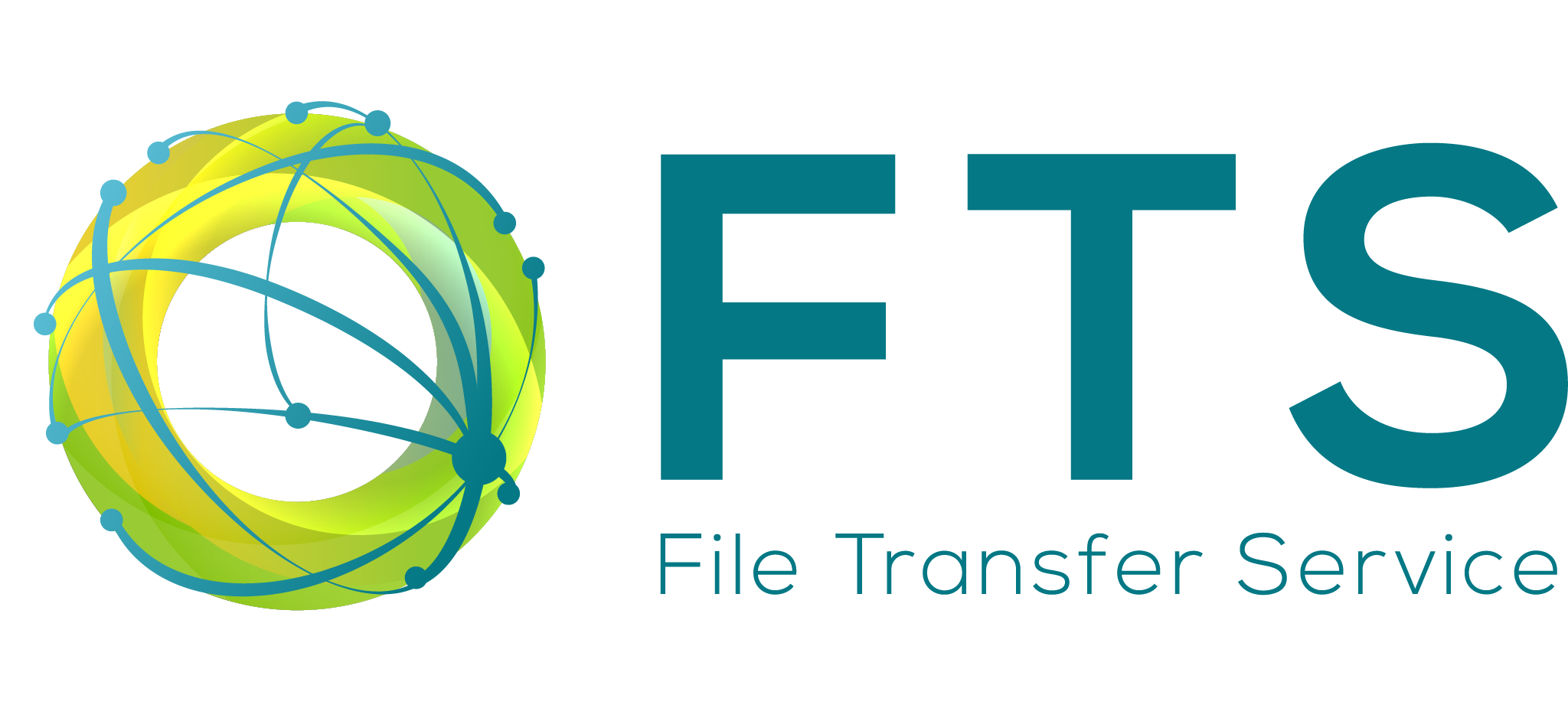 Multiprotocol support: gfal2
HTTP, GSIFTP, XROOTD, SRM, S3, GCLOUD, ..
TPC (3rdParty) copy or protocol translation (streaming)
https://dmc-docs.web.cern.ch/dmc-docs/index.html
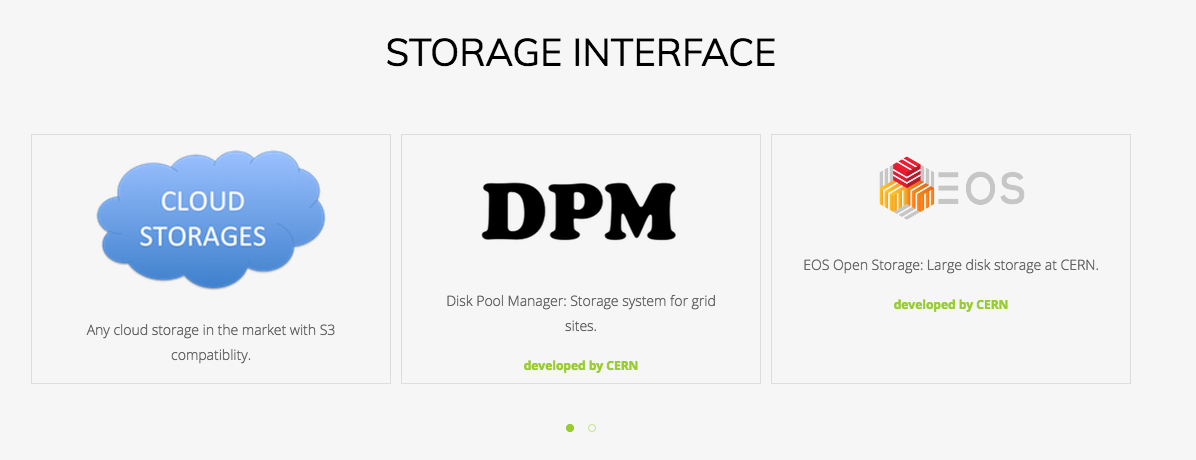 File Transfer Service at Exabyte scale
10/09/18
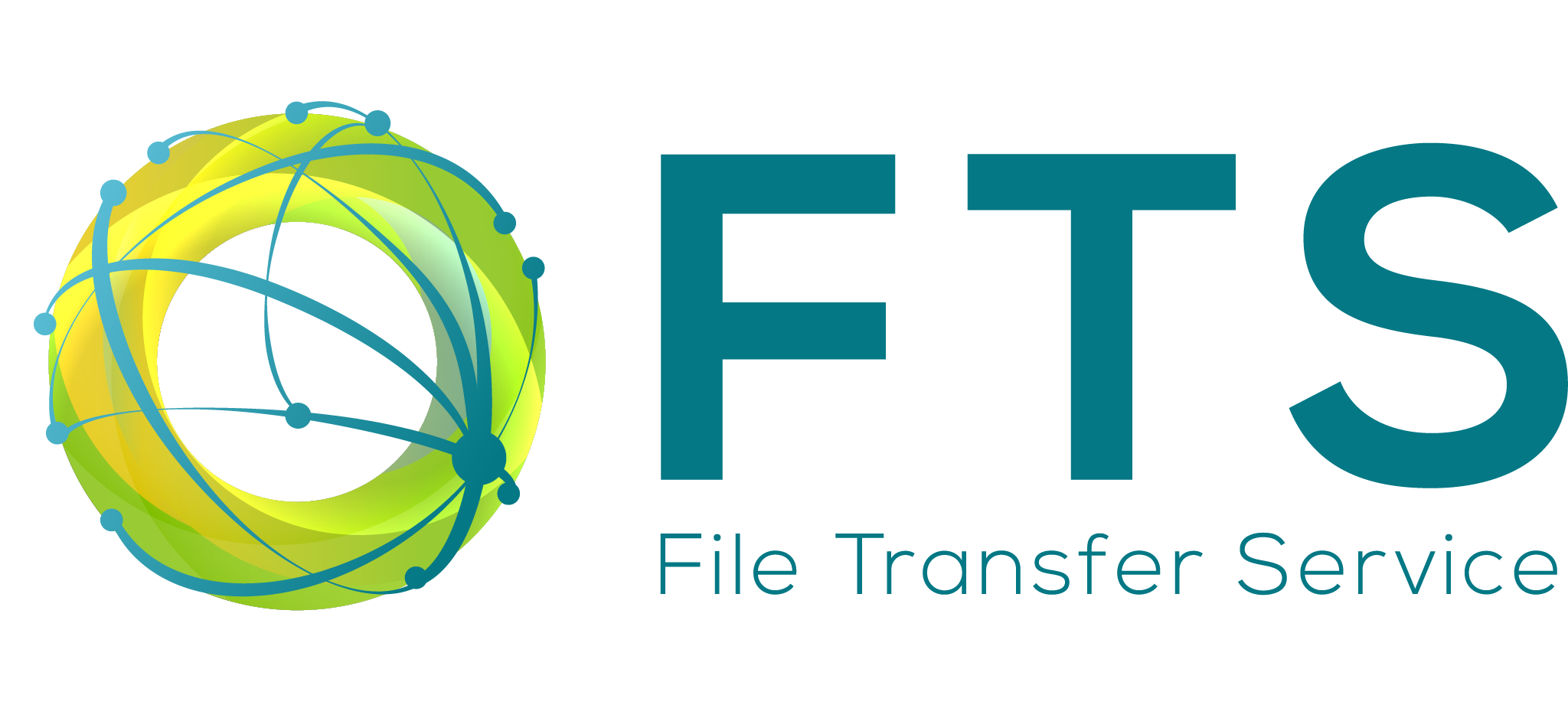 gfal2 components diagram






The WLCG data management client
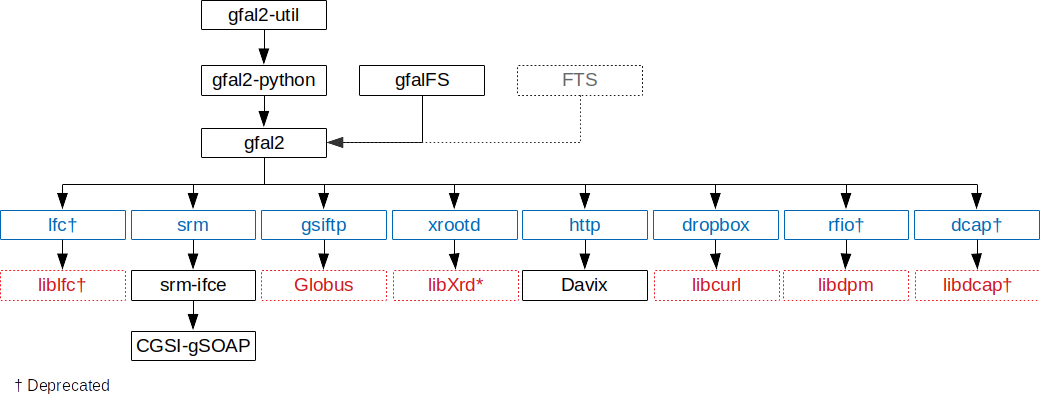 File Transfer Service at Exabyte scale
10/09/18
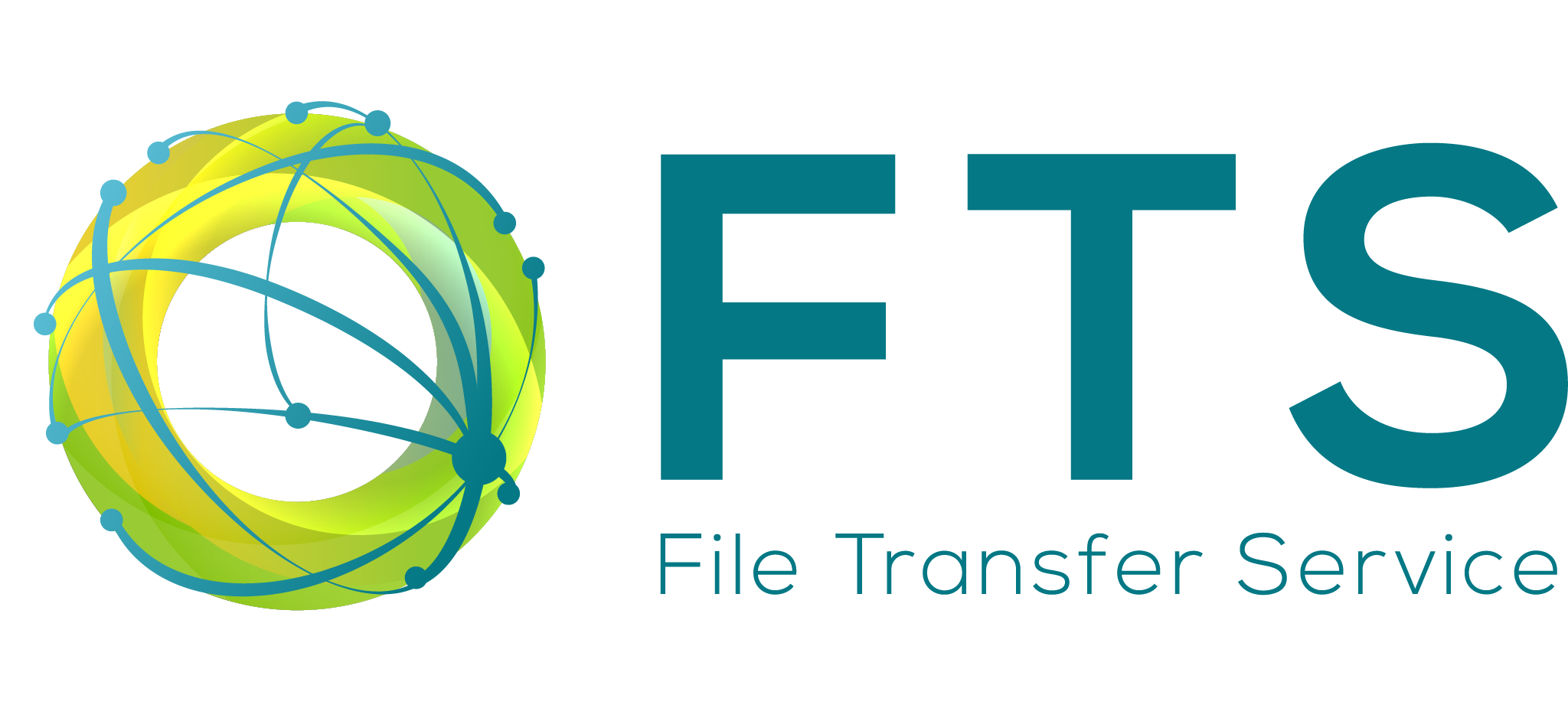 Globus gridftp End of Support
99.9 % of FTS bulk transfers are via gridftp now!
Possible alternatives are under discussions in the context  of WLCG DOMA TPC working group
XRootD or HTTP or both
Discussion with the storage providers
Gfal2/FTS have a primary role 
https://twiki.cern.ch/twiki/bin/view/LCG/ThirdPartyCopy
File Transfer Service at Exabyte scale
10/09/18
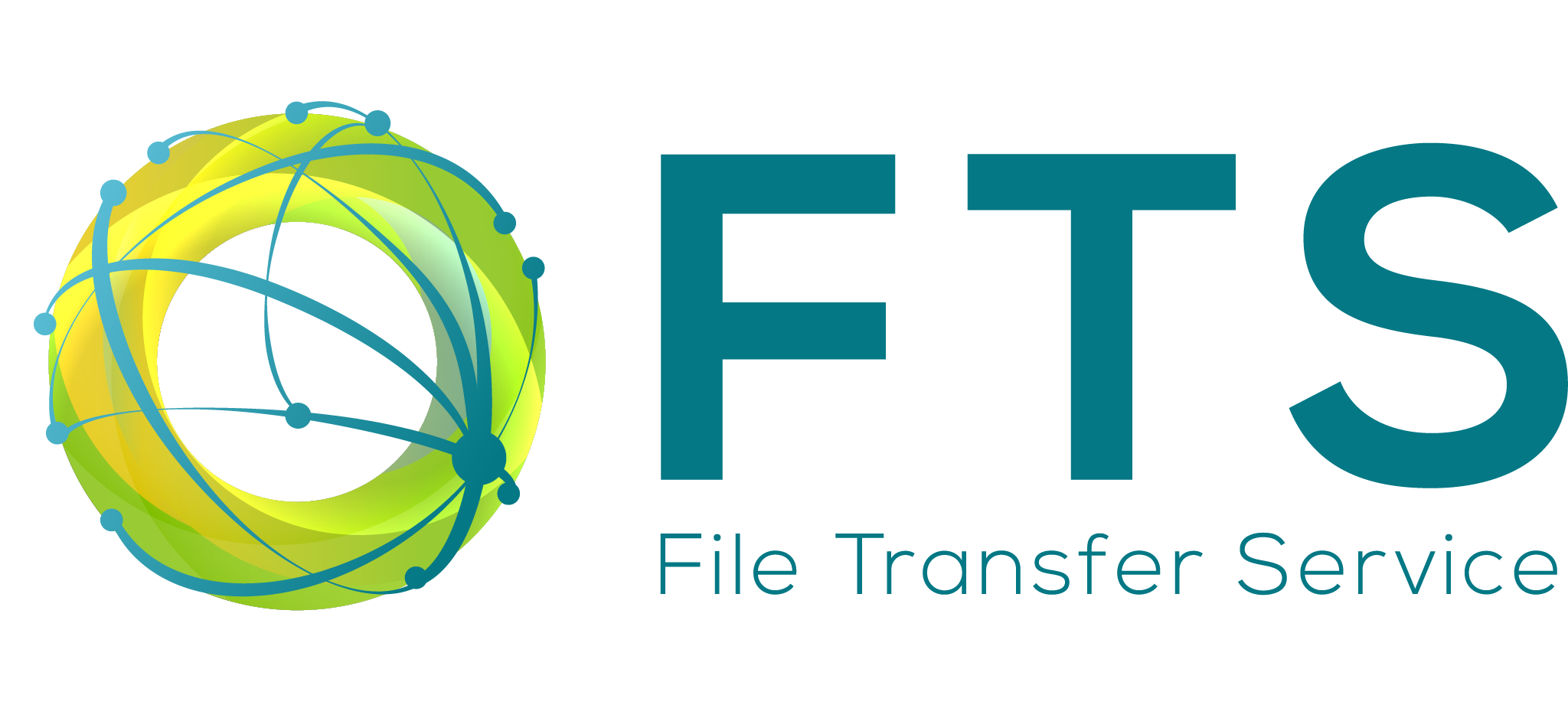 CTA Integration
CTA is the new Archive solution under development at CERN to replace Castor
Extends EOS with tape 
functionality
SRM free
Tape “bringonline”
exposed via XRootD 
protocol ONLY
Gfal2 xrootd plugin 
extended for this
No need for experiments to implement this new interface, everything is handled transparently by FTS.

https://indico.cern.ch/event/587955/contributions/2936822/
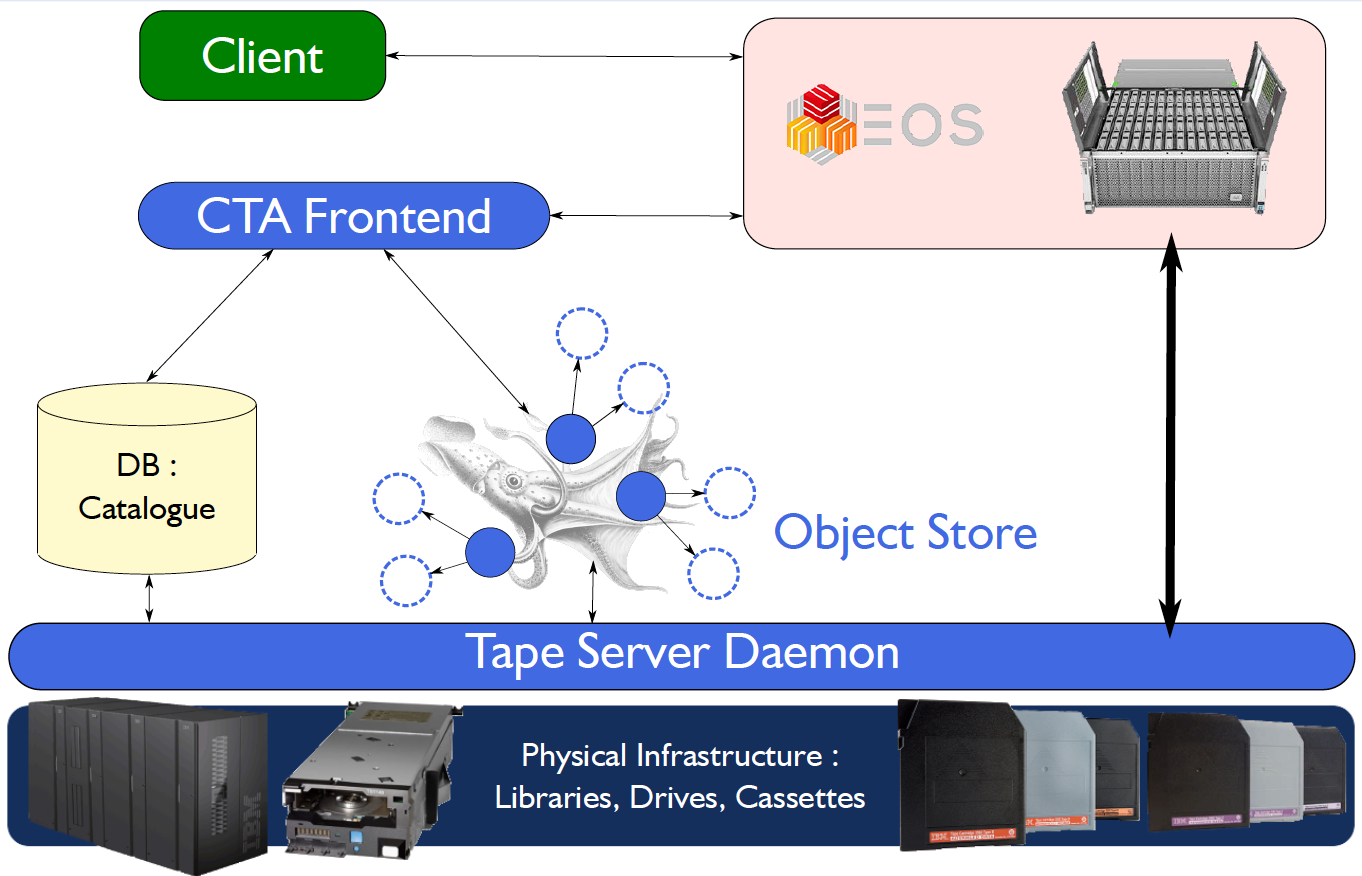 File Transfer Service at Exabyte scale
10/09/18
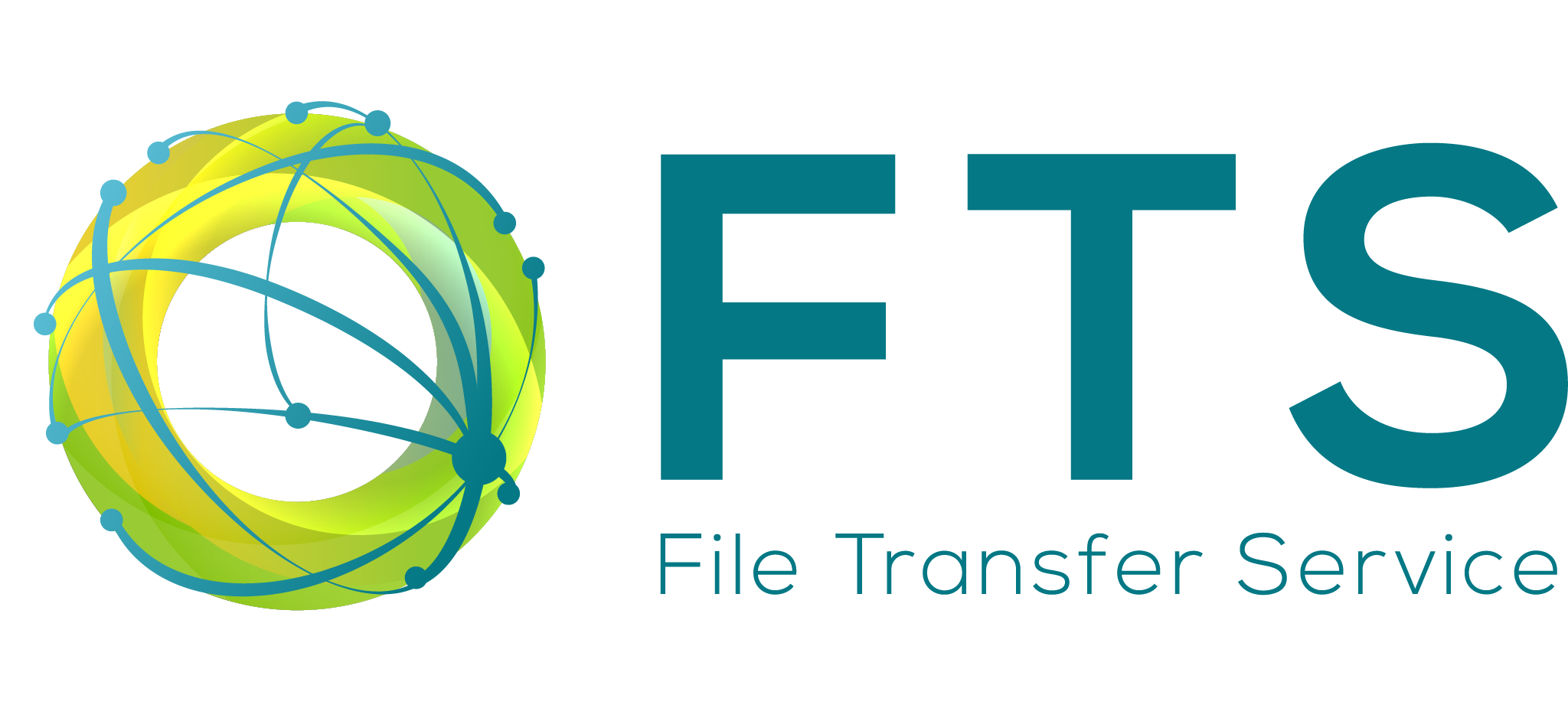 FTS Intro
FTS Architecture & components
Multi-protocol support & gfal2
WLCG DOMA TPC
CTA integration
Web access & Monitoring 
CERN Instances
DAQ  use case
FTS Public
On going activities
Upcoming release
XDC project
Last Mile Transfers
File Transfer Service at Exabyte scale
10/09/18
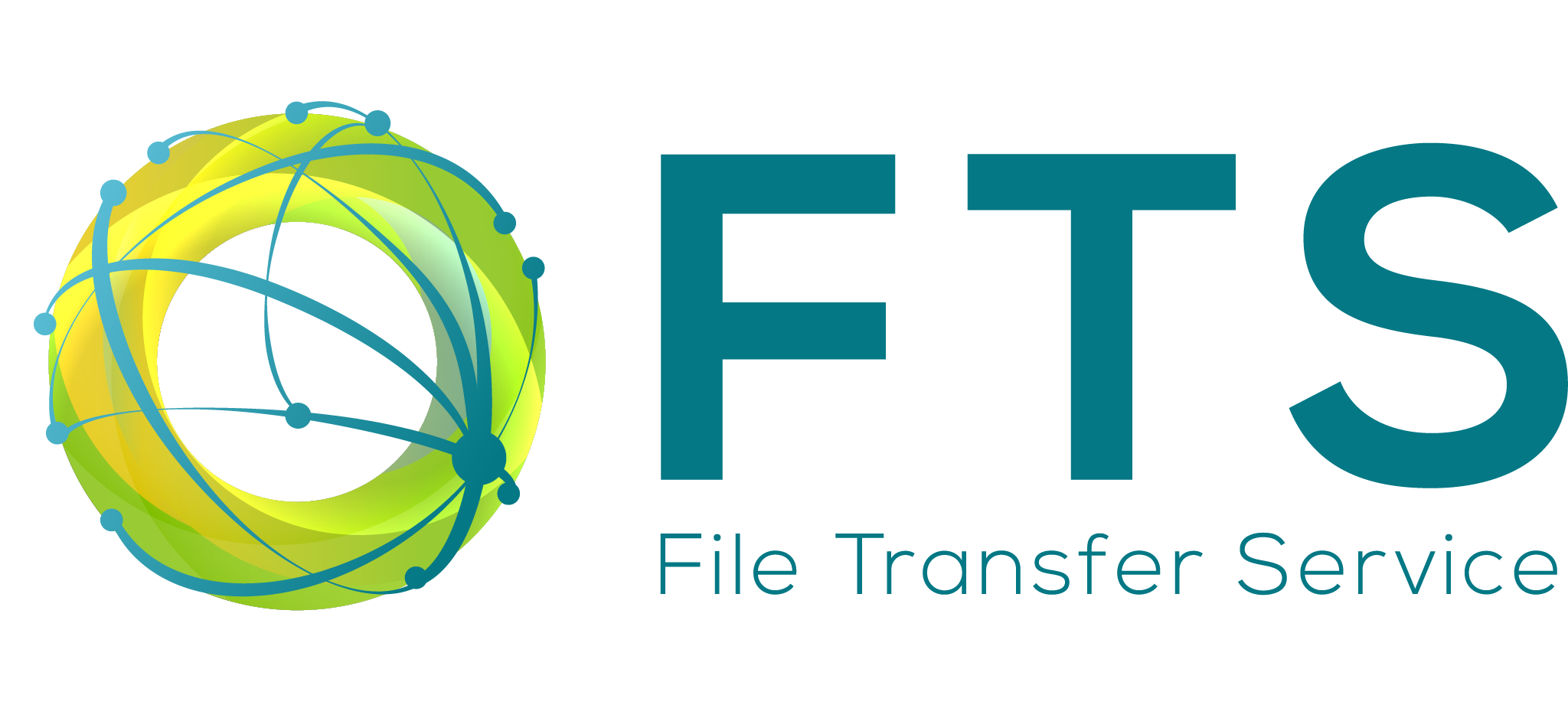 WebFTS – Transfer management from your browser
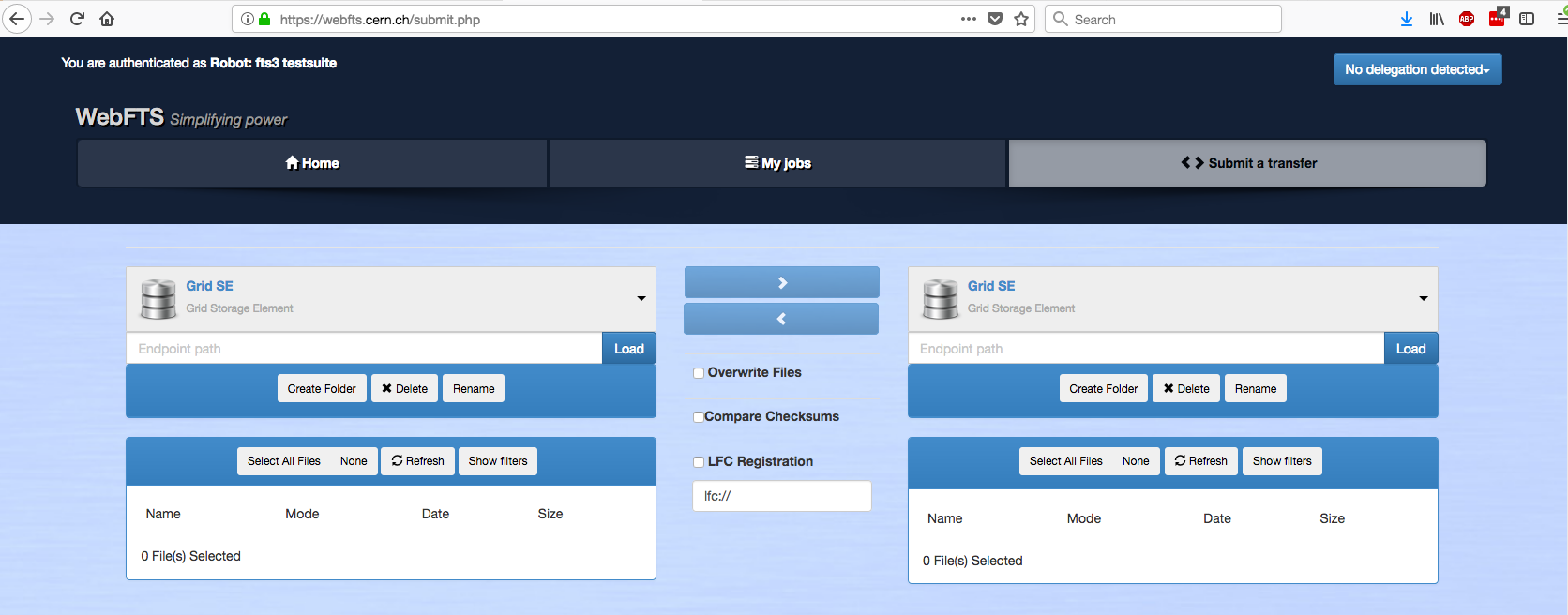 10/09/18
File Transfer Service at Exabyte scale
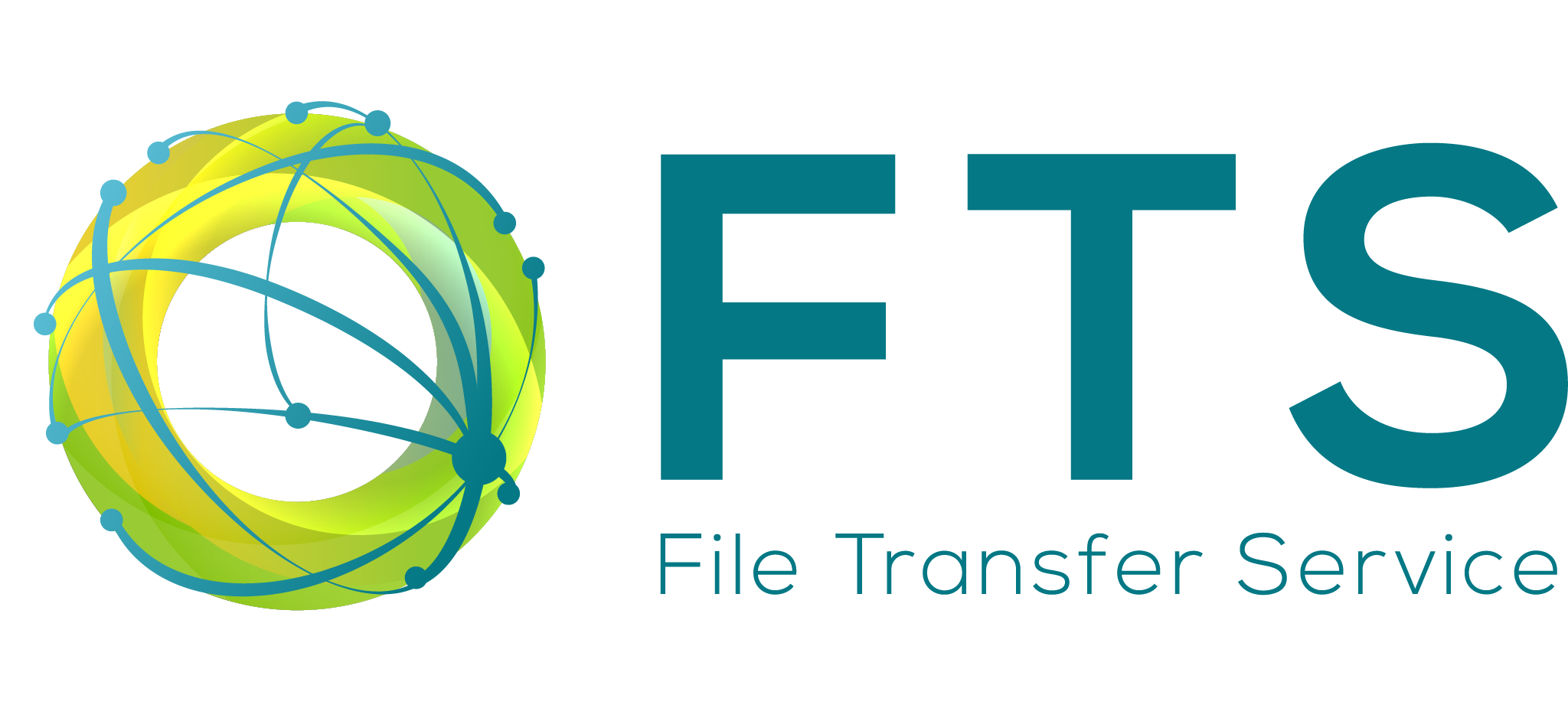 Web Admin
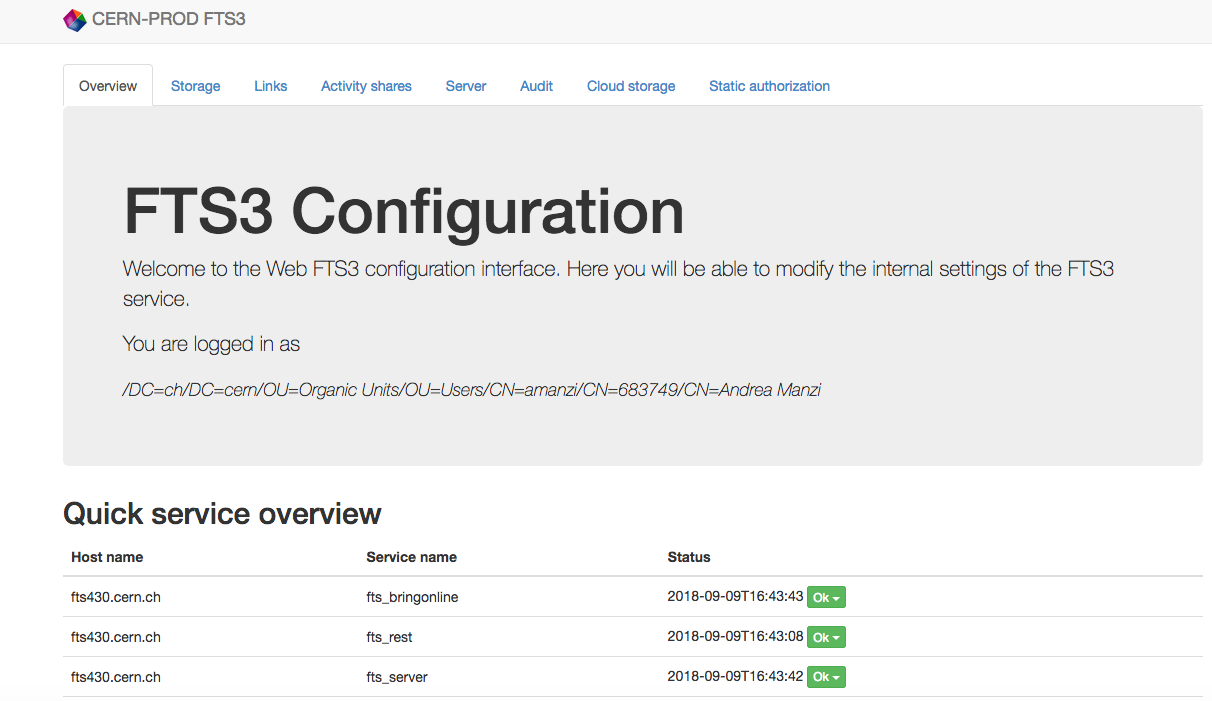 10/09/18
File Transfer Service at Exabyte scale
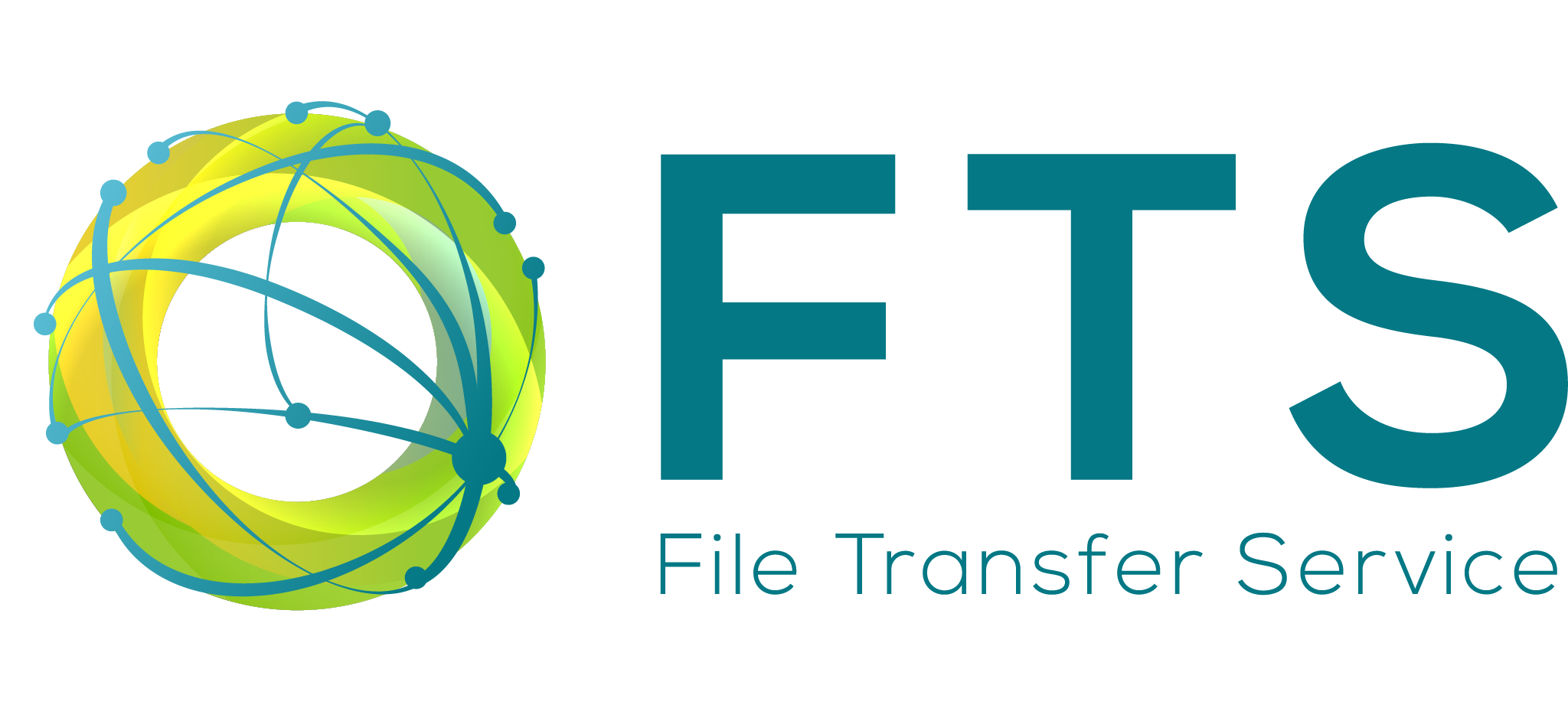 Real Time Monitoring: Grafana
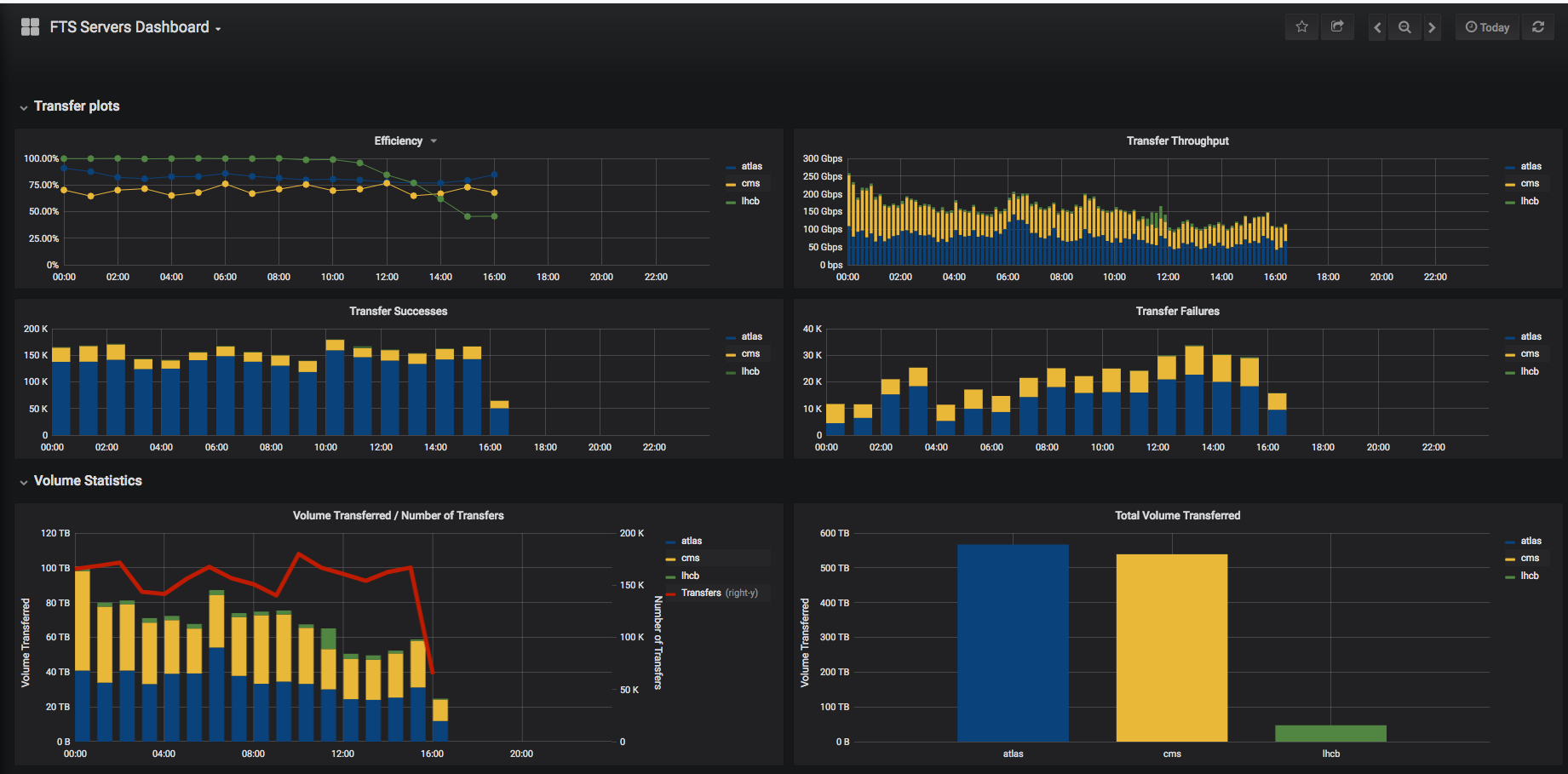 10/09/18
File Transfer Service at Exabyte scale
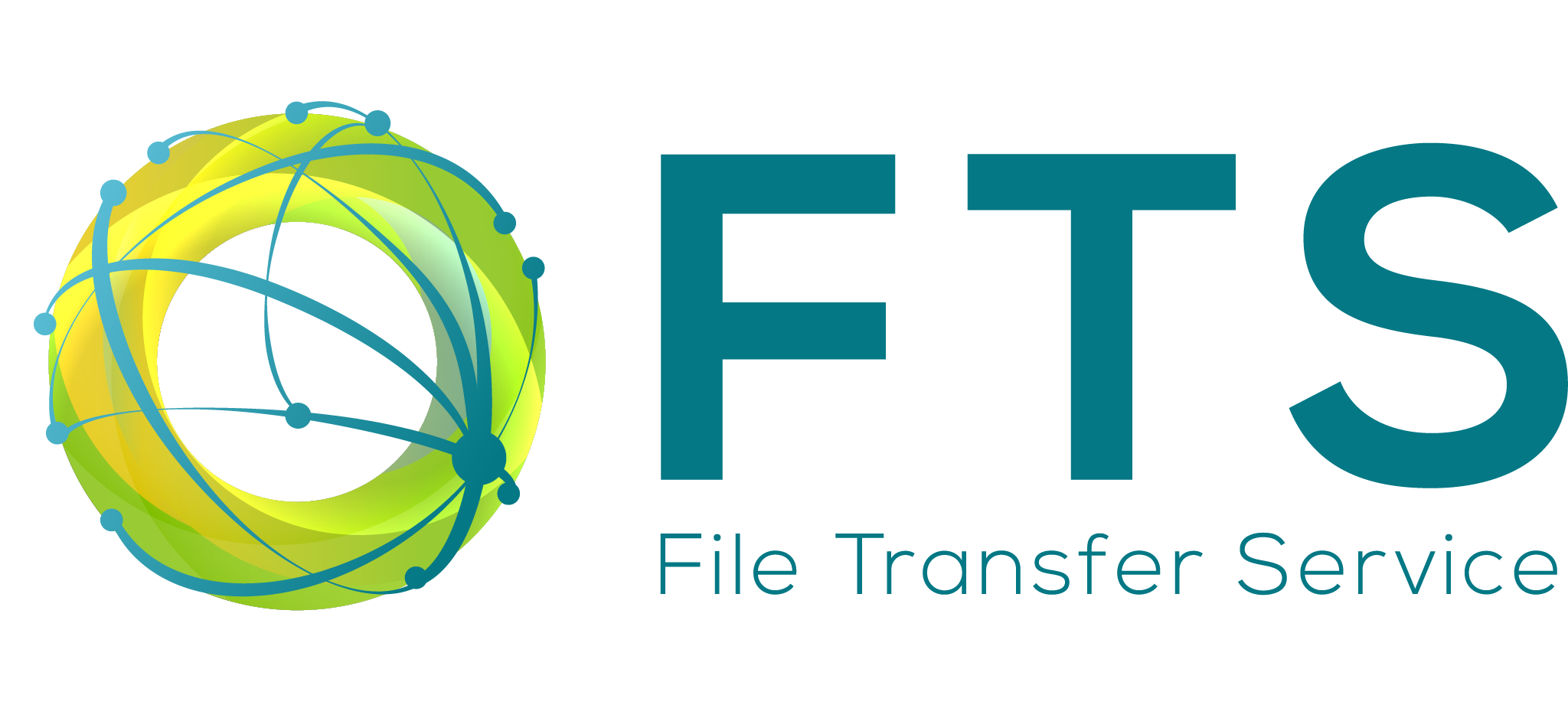 Real Time Discovery: Kibana
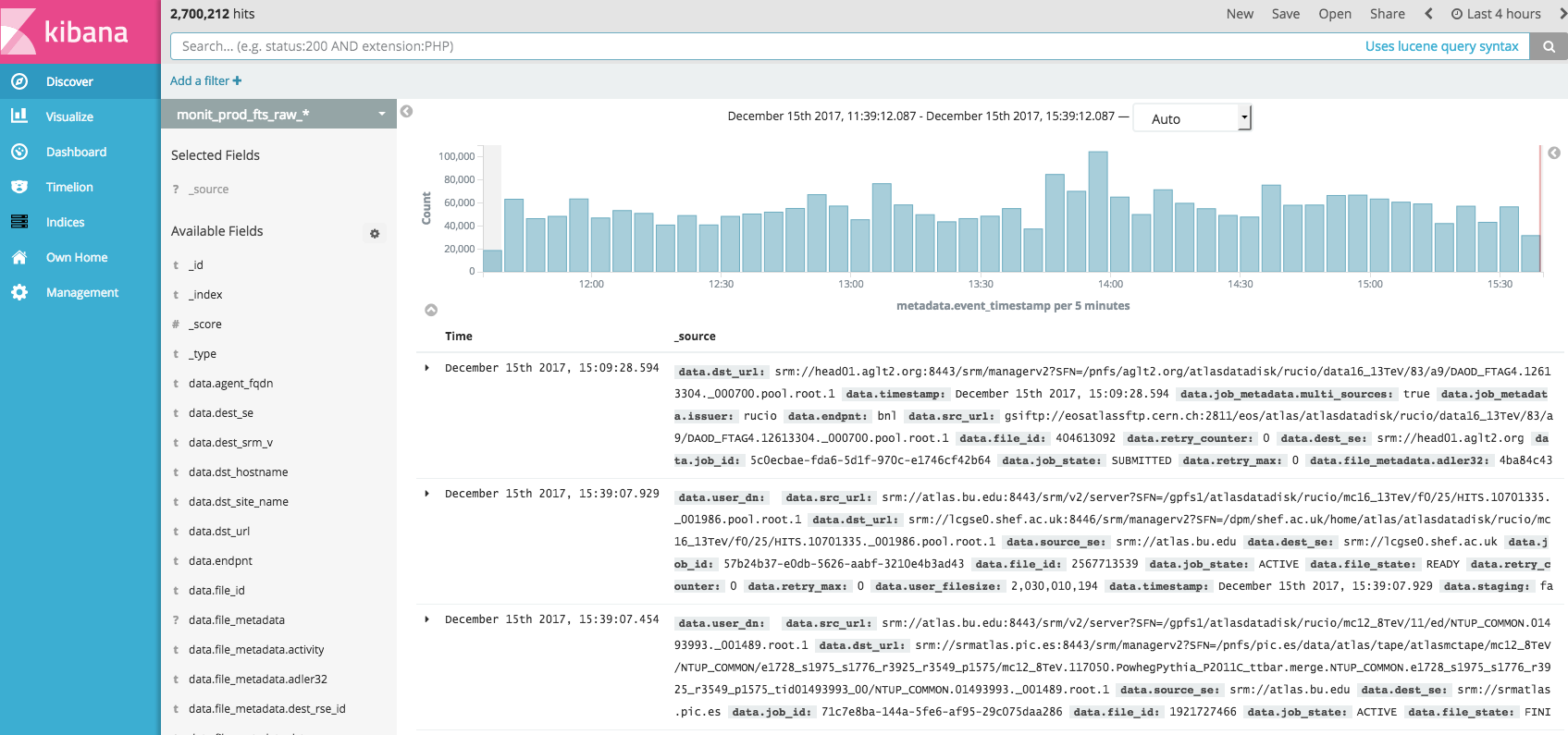 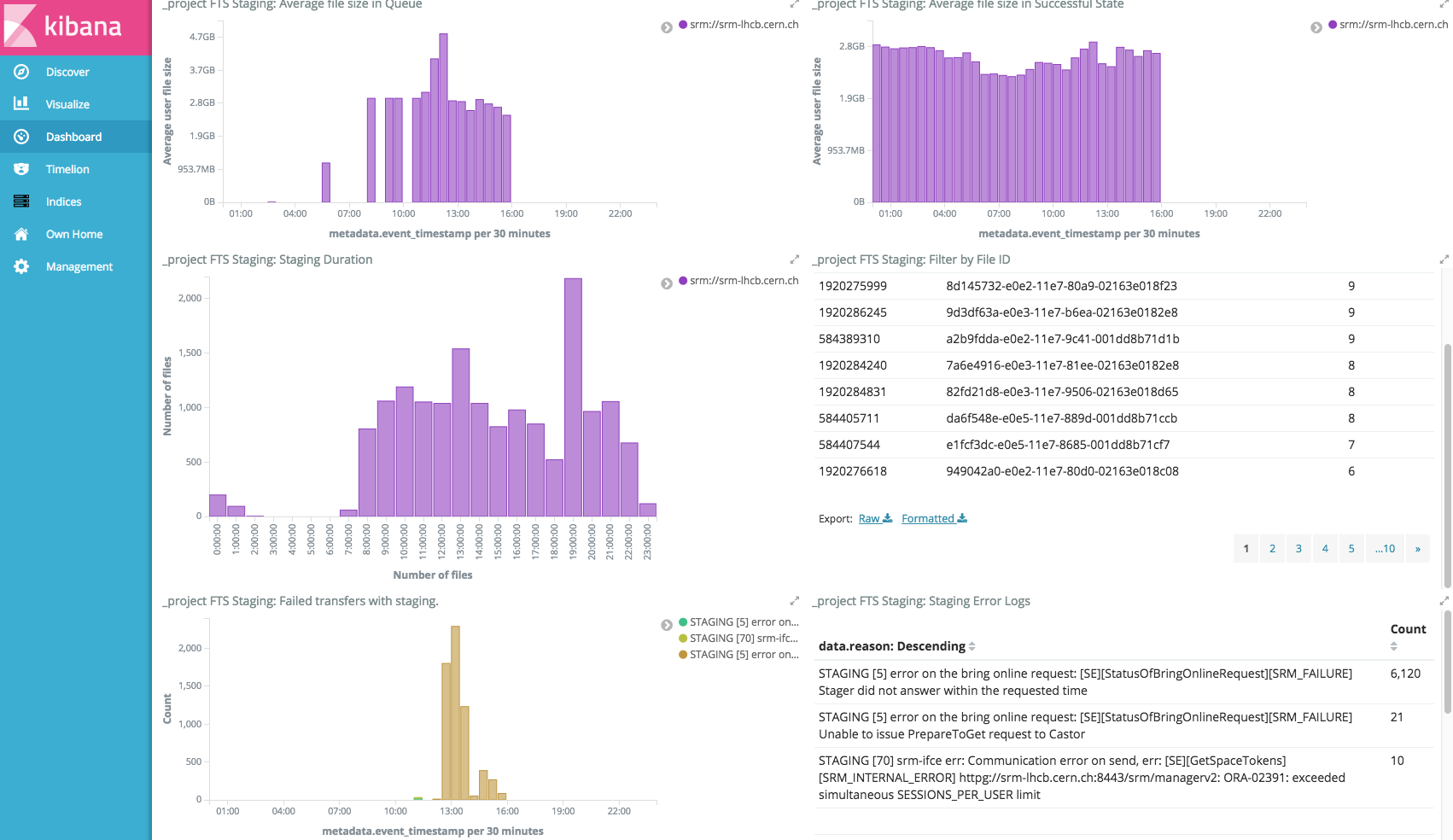 10/09/18
File Transfer Service at Exabyte scale
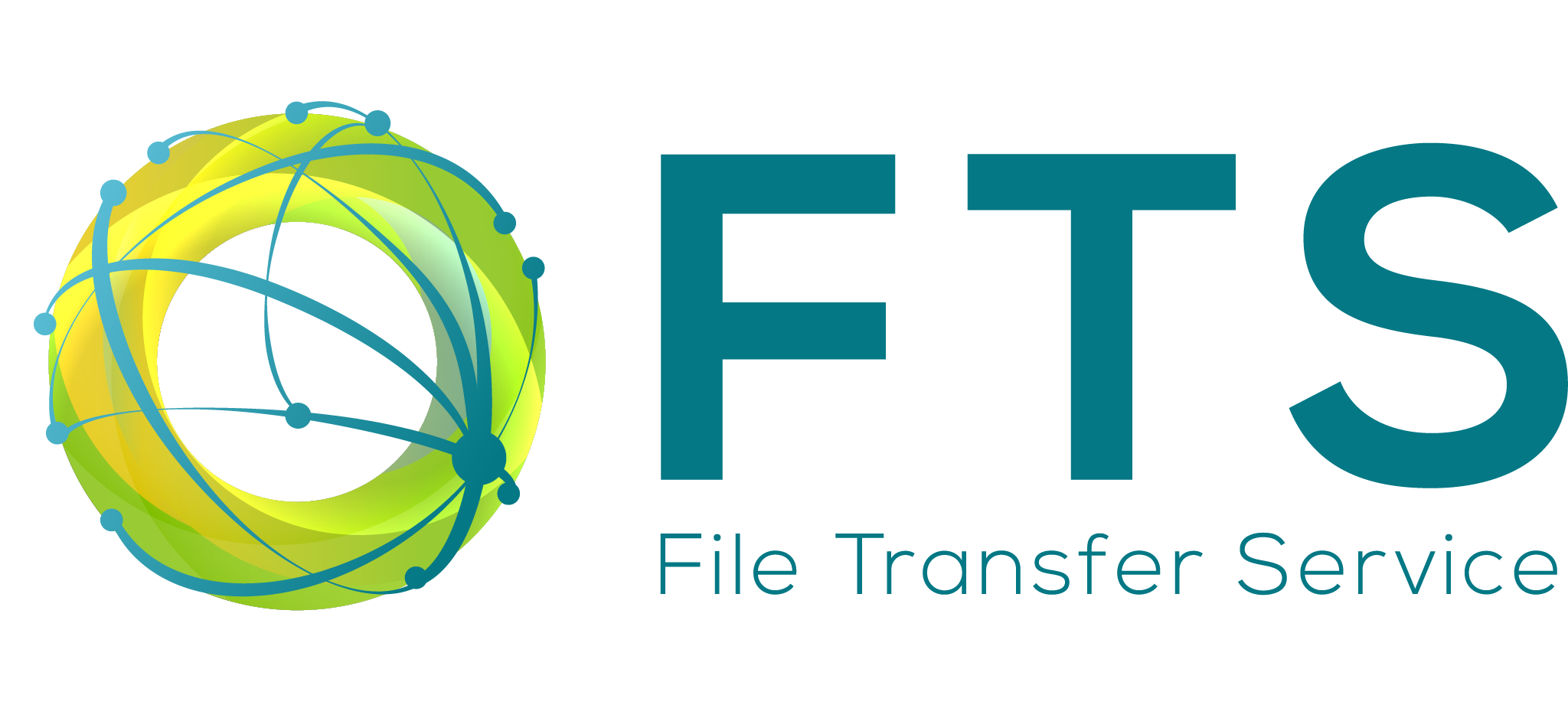 FTS intro
FTS architecture & components
Multi-protocol support & gfal2
WLCG DOMA TPC
CTA integration
Web access & Monitoring 
CERN instances
DAQ  use case
FTS public
On going activities
Upcoming release
XDC project
Last Mile Transfers (LMT)
File Transfer Service at Exabyte scale
10/09/18
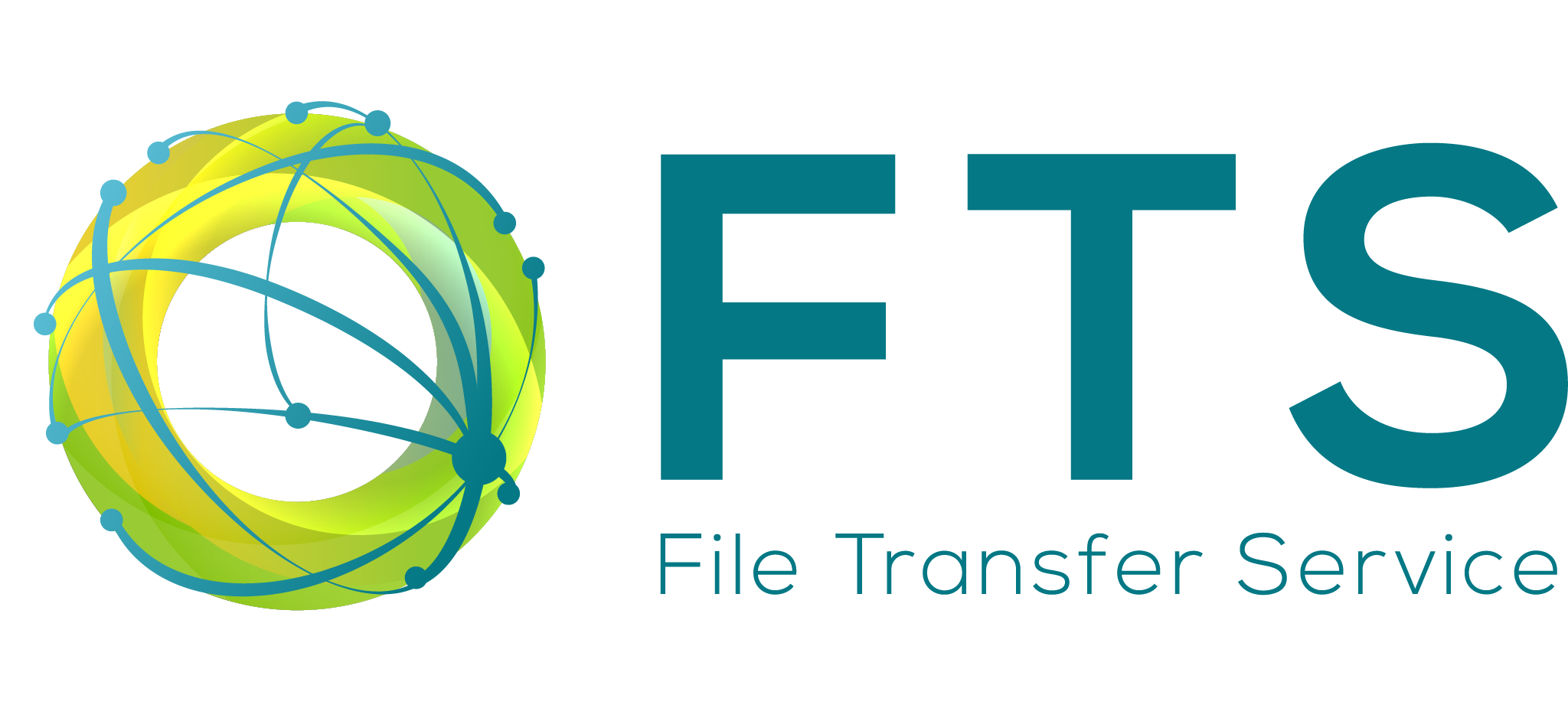 CERN DAQ use case
In production for the NA62 experiment since mid 2017
~3PB transferred to Castor 
Dedicated CERN “DAQ” FTS instance
Different SLA compared to other instances
Gridftp server or our “Ready to go” docker images to ensure TPC from DAQ nodes
FTP server
GridFTP server with host certificates auto-generated (https://letsencrypt.org)
GridFTP server with preconfigured host certificates 
https://github.com/cern-fts/ready2go
10/09/18
File Transfer Service at Exabyte scale
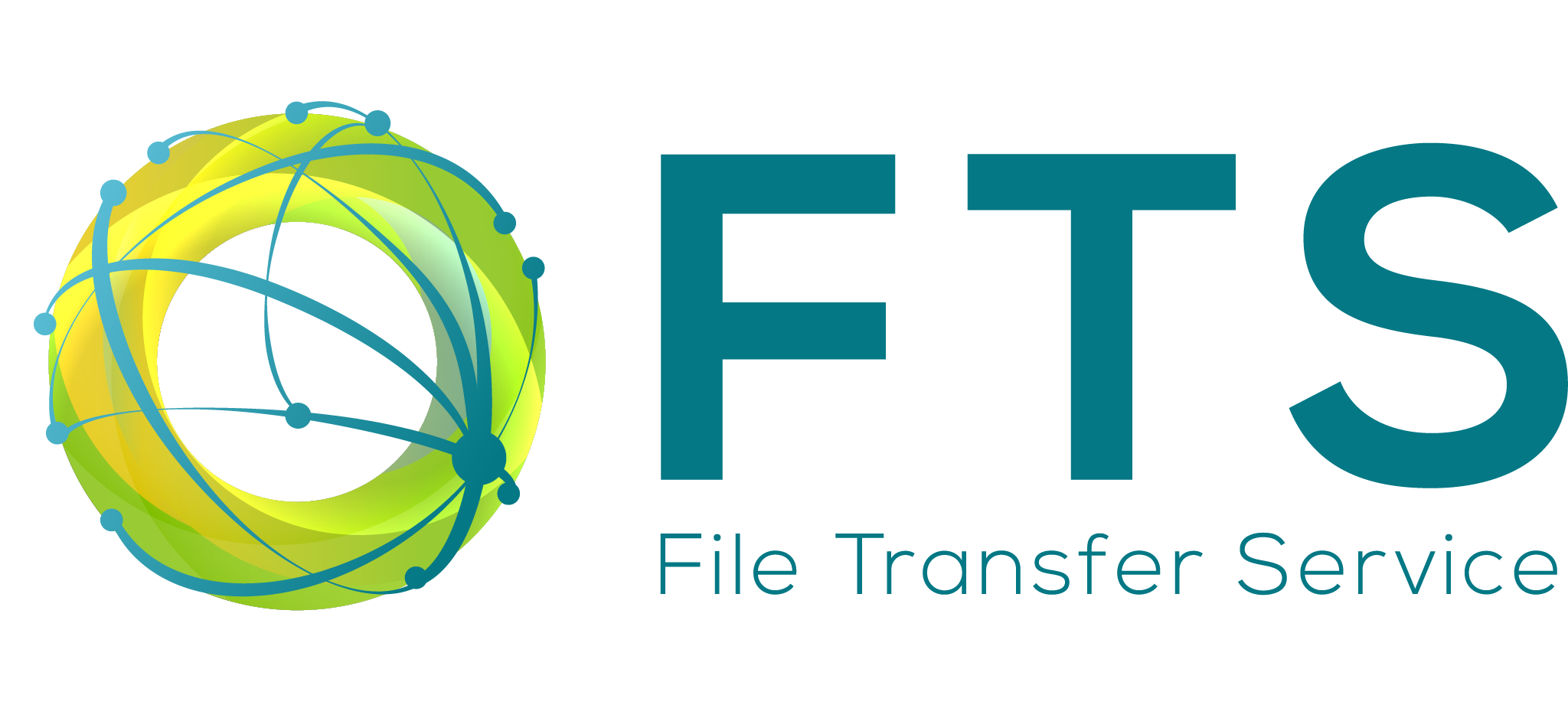 CERN FTS Public 
New Production cluster available since February
https://fts3-public.cern.ch/fts3/ftsmon
Stable environment for non–LHC VOs
ILC, AMS, Compass, NA62, Auger, Dune
WebFTS backend supporting more VOs
belle, biomed, dream, icecube, vo.access.egi.eu
Under dissemination by EGI, open to new users
10/09/18
File Transfer Service at Exabyte scale
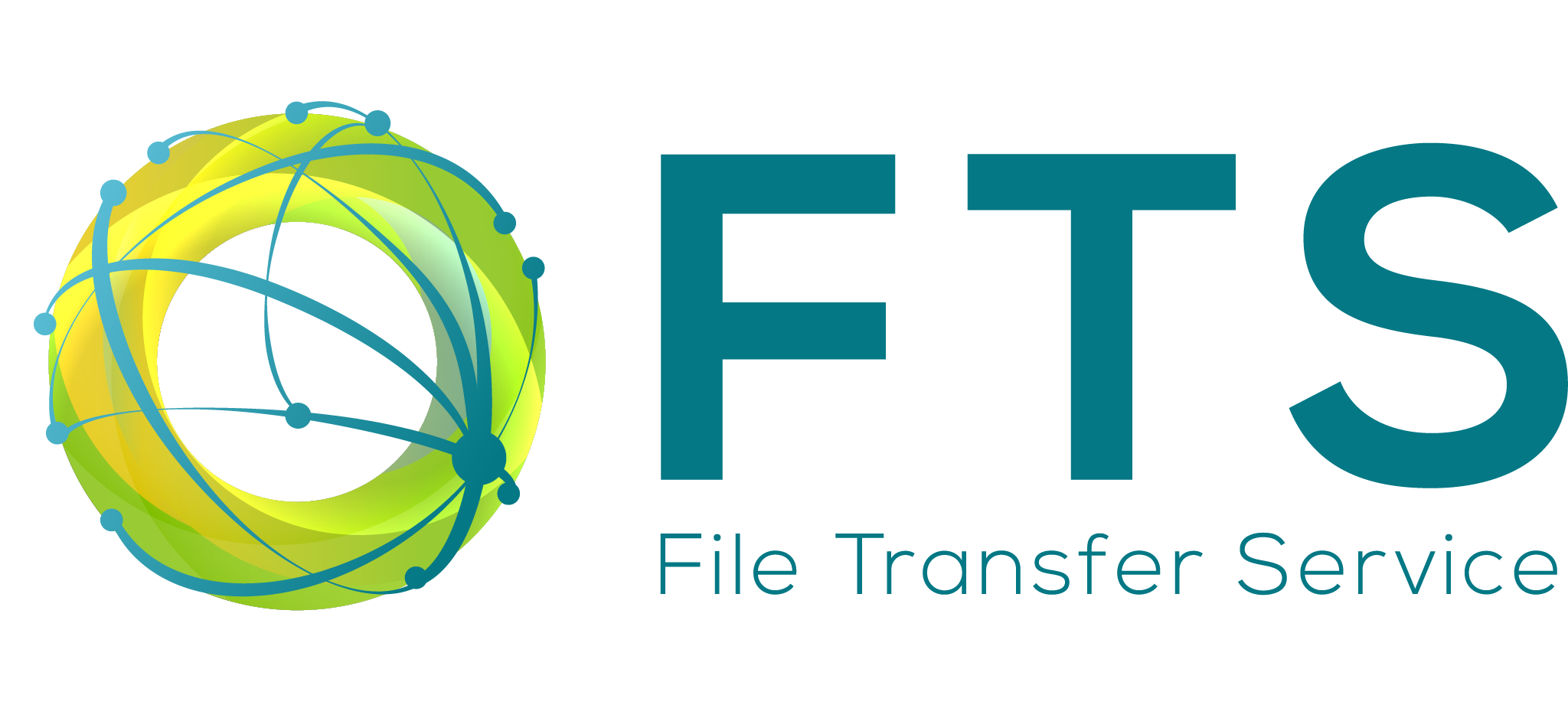 FTS intro
FTS architecture & components
Multi-protocol support & gfal2
WLCG DOMA TPC
CTA integration
Web access & Monitoring 
CERN instances
DAQ  use case
FTS public
On going activities
Upcoming release
XDC project
Last Mile Transfers (LMT)
File Transfer Service at Exabyte scale
10/09/18
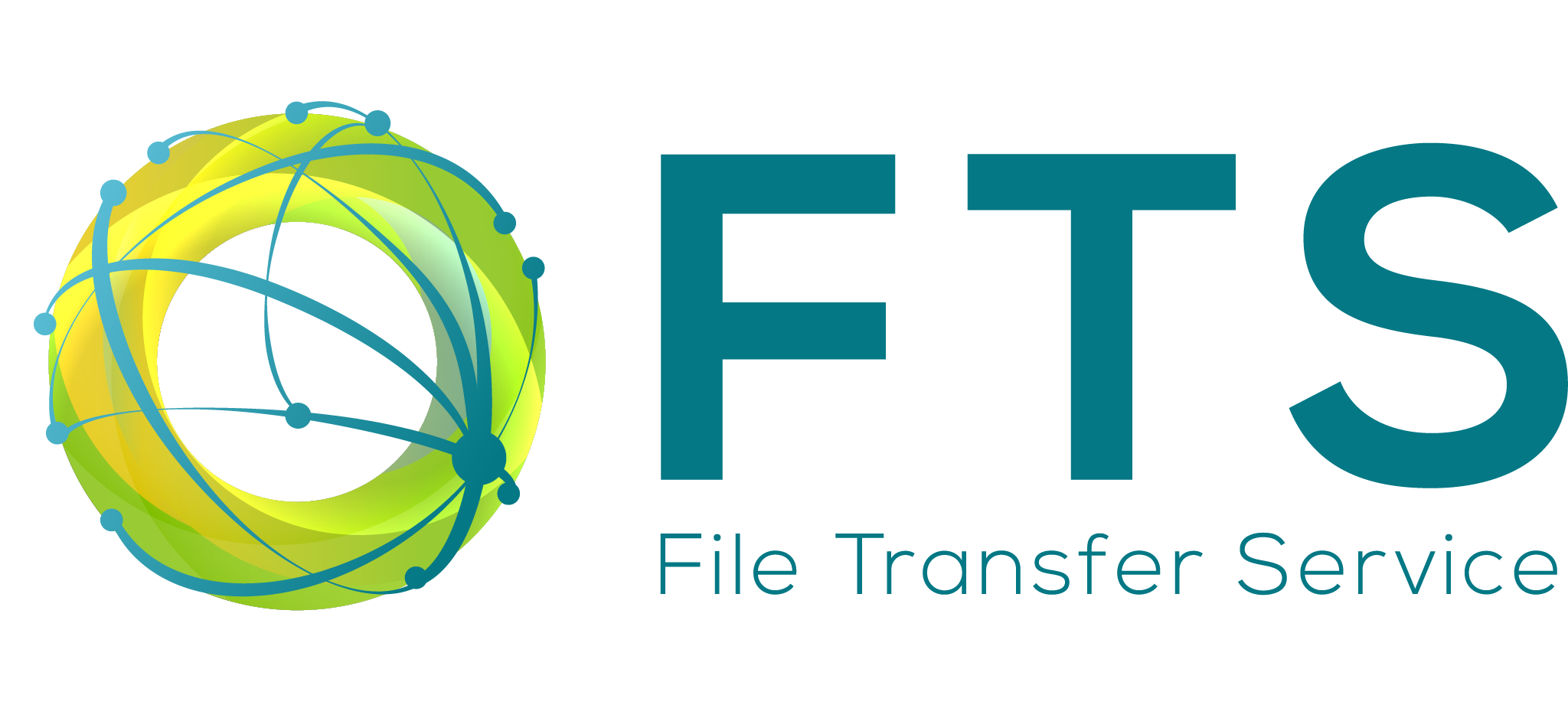 Upcoming Release: FTS 3.8.0 
Automatic gridftp session reuse
To minimize authentication overheads when moving small files
FTS REST enables it automatically if the job average file size is less than a configured threshold
Scitokens and Macaroons support for HTTP transfers
Thanks to B. Bockelman from Uni. Nebraska
MultiHop scheduler  integrated within the main scheduler service
Implement proper links reshuffling
Links starvation is still possible in some cases
10/09/18
File Transfer Service at Exabyte scale
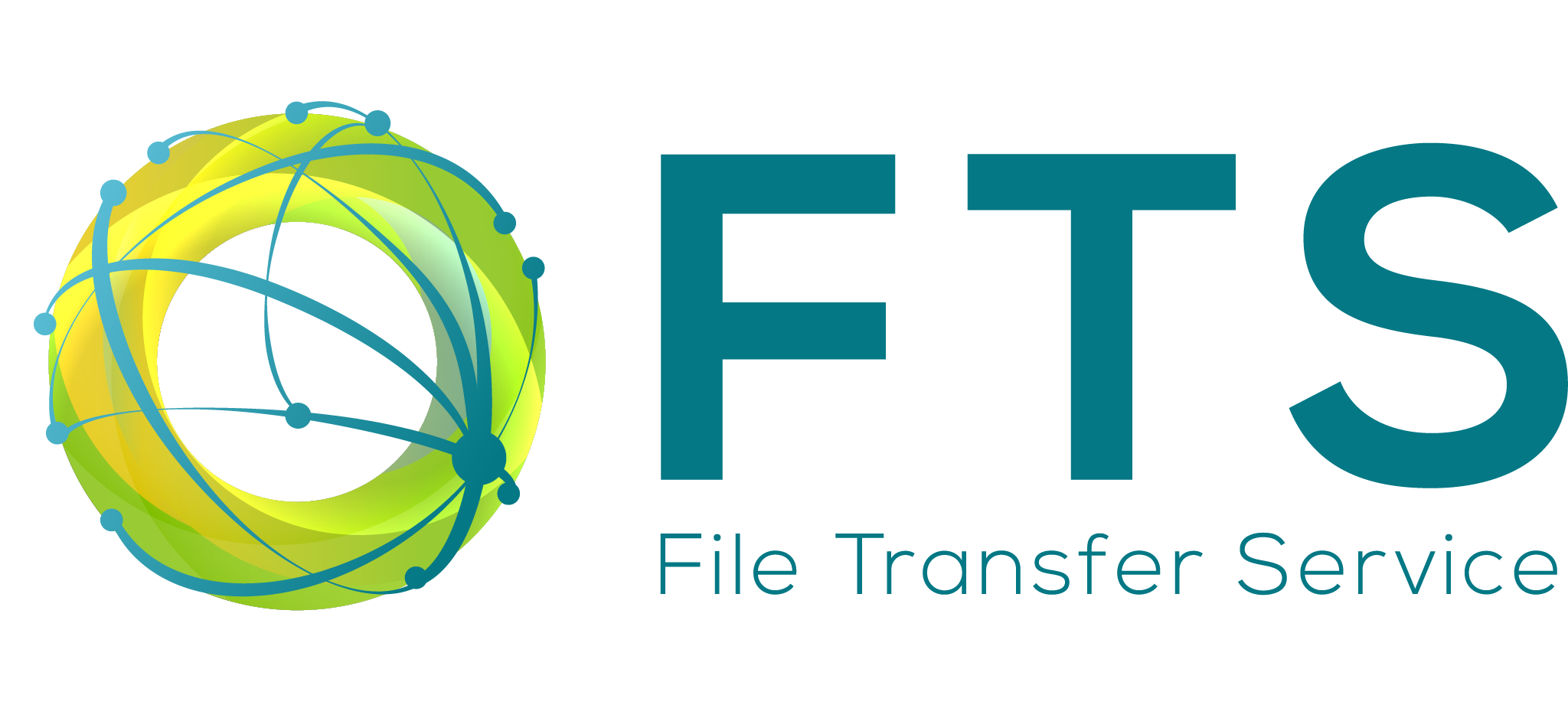 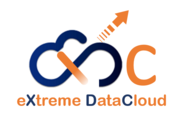 EU Project XDC
2 years software development project started in Feb
http://www.extreme-datacloud.eu/
‘Developing scalable technologies for federating storage resources and managing data in highly distributed computing environments’
Funded FTS activities
Integration with OIDC (OpenID Connect)
CDMI protocol integration to support QoS transitions
10/09/18
File Transfer Service at Exabyte scale
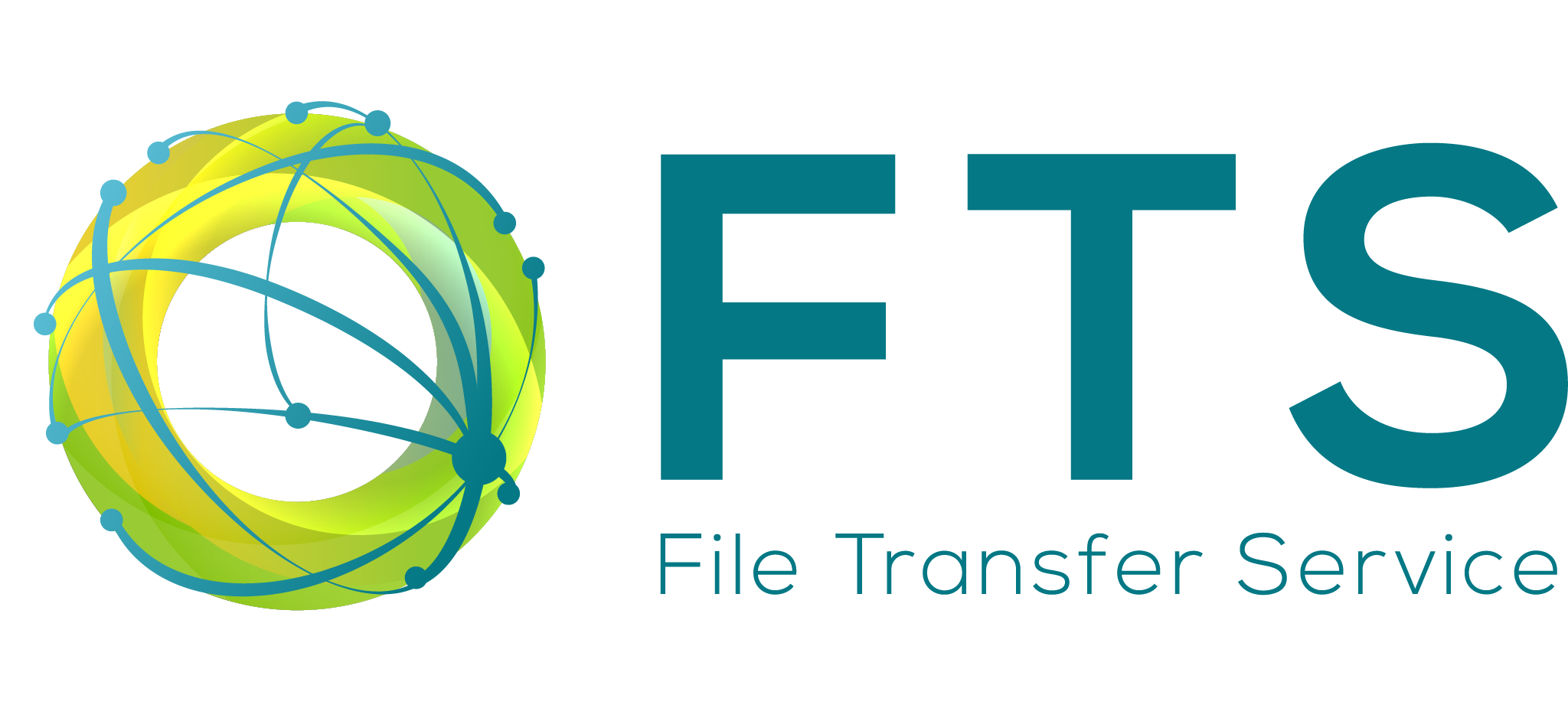 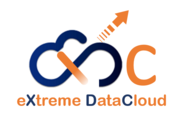 OpenID Connect integration
FTS supports only X509 authentication and delegation now
Clients delegate their X509 certs in order to contact the storages


OpenID Connect integration tasks
Enable authentication via OpenID on FTS-REST 
Implement Token Exchange protocol to “delegate” tokens 
Native Support for Storages implementing OpenID (dCache)
Integration with Token Translation Services to get X509 out of a token, in order to still support X509 authentication
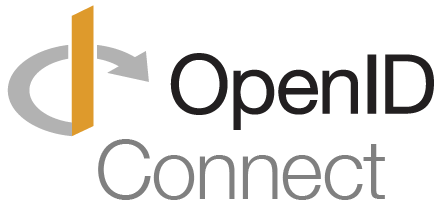 10/09/18
File Transfer Service at Exabyte scale
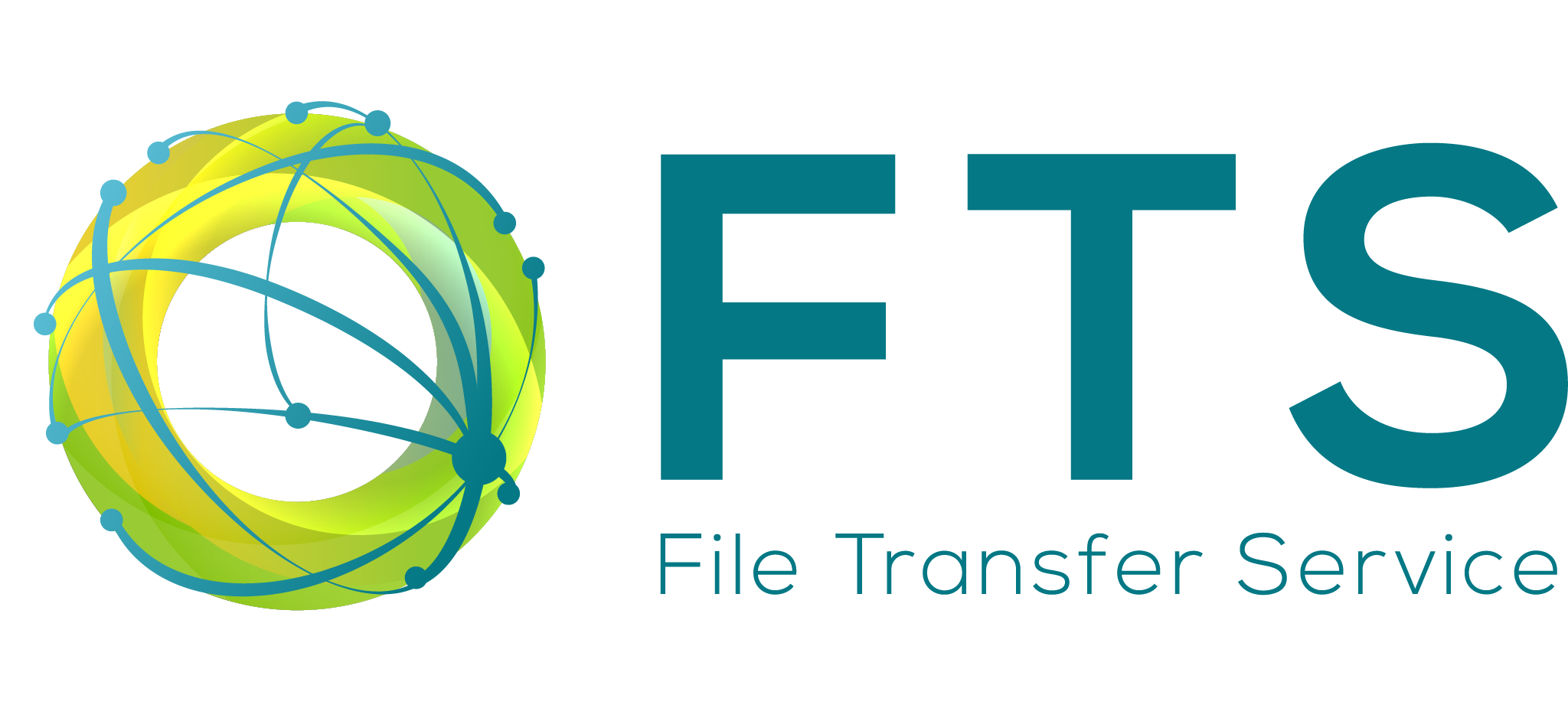 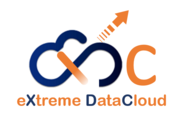 Storage QoS via CDMI interface
dCache and EOS (part of XDC as well) will expose a QoS interface compatible with CDMI
Possibility to change the QoS of files (e.g. replica number)
FTS (and gfal2) are being extended in order to steer the QoS 
More general use case of the “bringonline” from tape
New QoS daemon 
Integration with high level clients (e.g. Rucio) is also under design
10/09/18
File Transfer Service at Exabyte scale
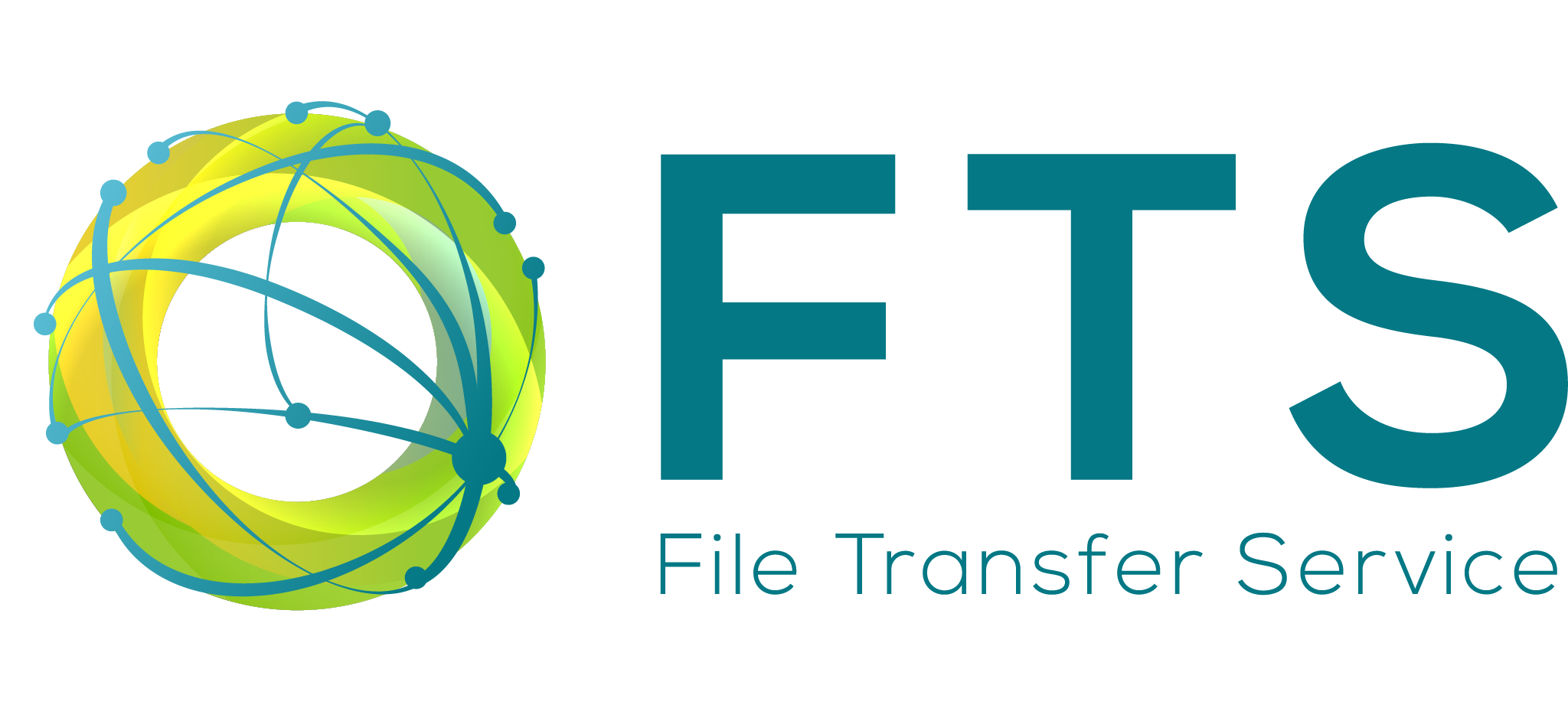 “Last Mile Transfers”
Allow transfers from your local PC/Laptop to any Storage supported by FTS
New Proxy service interfaced by WebFTS
No need to install a
local client, everything is 
done in the user browser
No firewall limitations
Streaming or TPC transfers 
https://indico.cern.ch/event/587955/contributions/2936900/
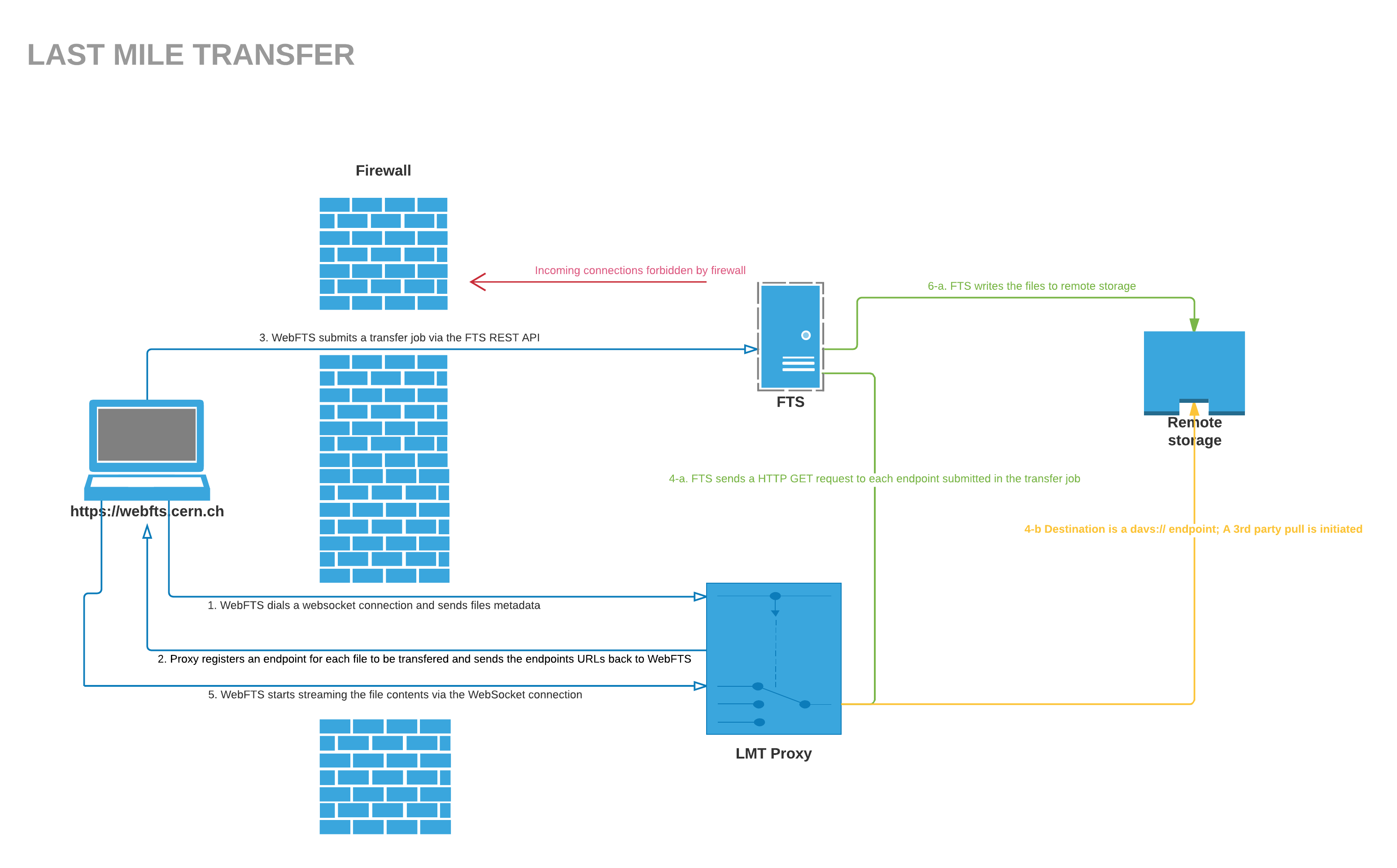 10/09/18
File Transfer Service at Exabyte scale
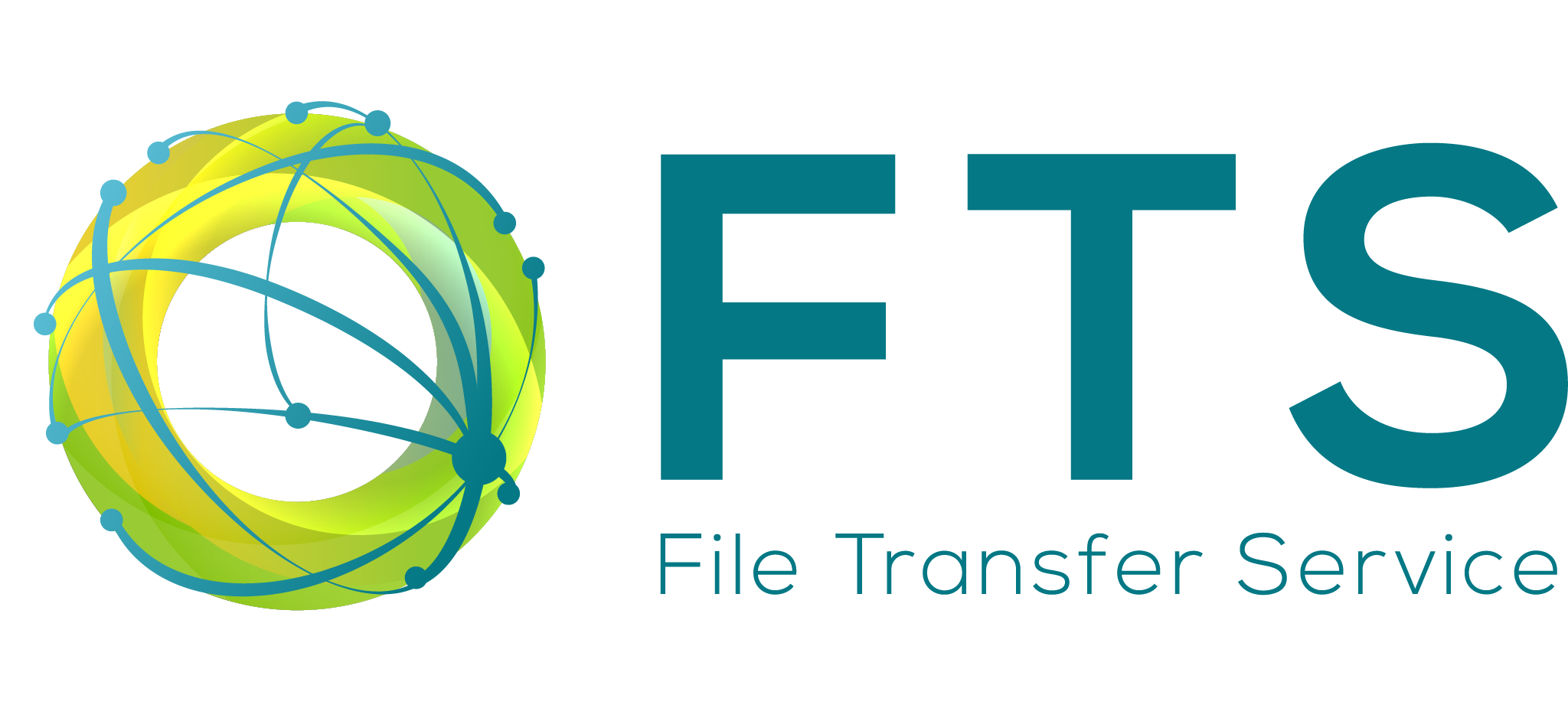 FTS Support
fts-support@cern.ch
Links
https://fts.cern.ch
http://fts3-docs.web.cern.ch/fts3-docs/
https://github.com/cern-fts

All components are available in EPEL6/7 rpms repos and as Docker images
10/09/18
File Transfer Service at Exabyte scale
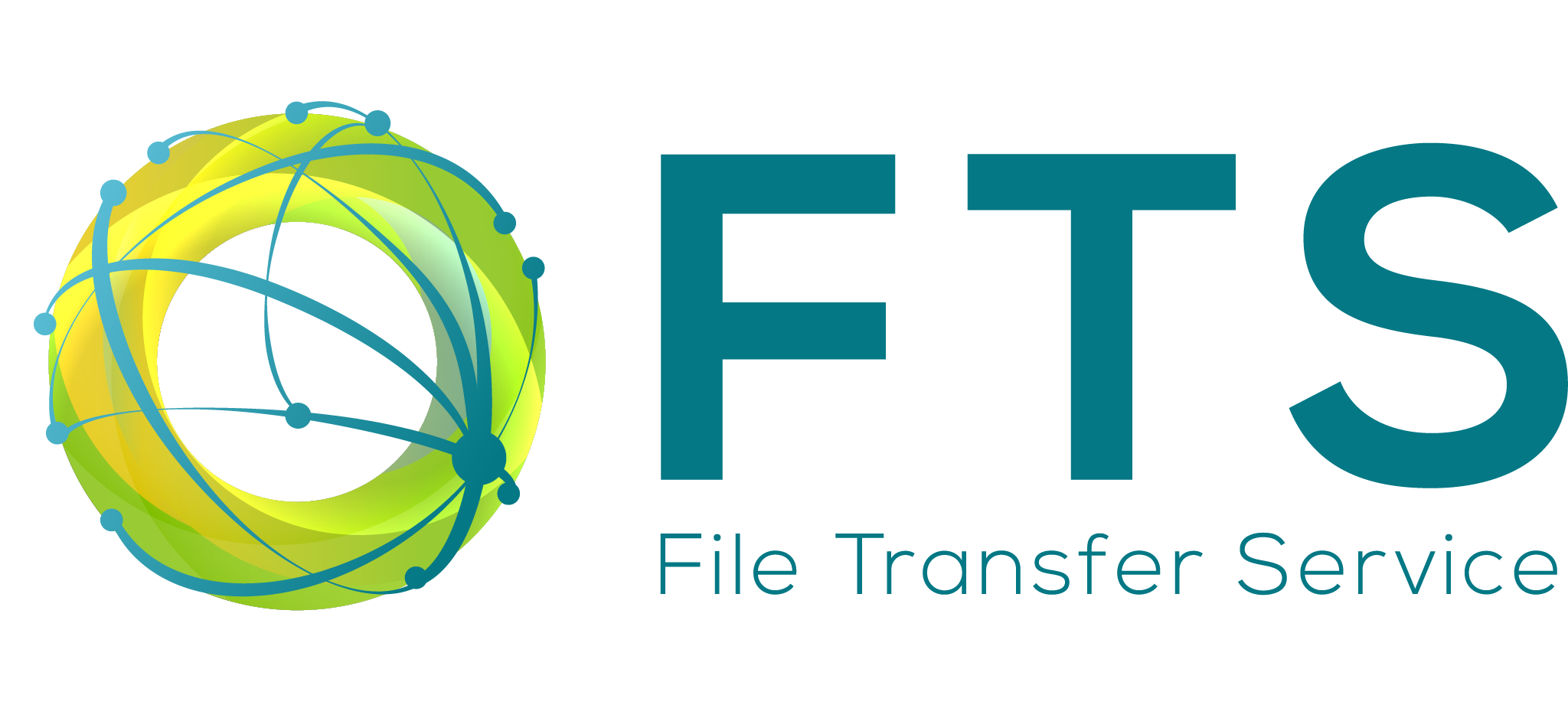 Большое спасибо!
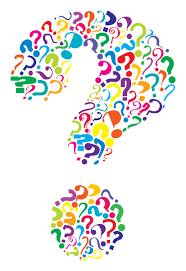 10/09/18
File Transfer Service at Exabyte scale